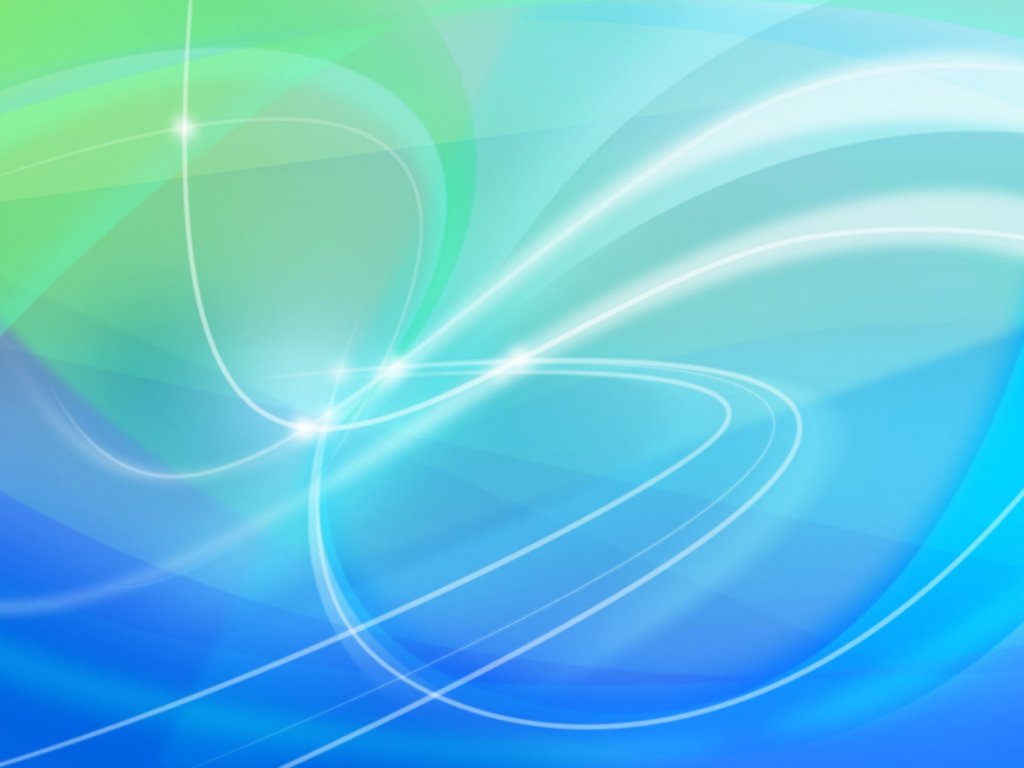 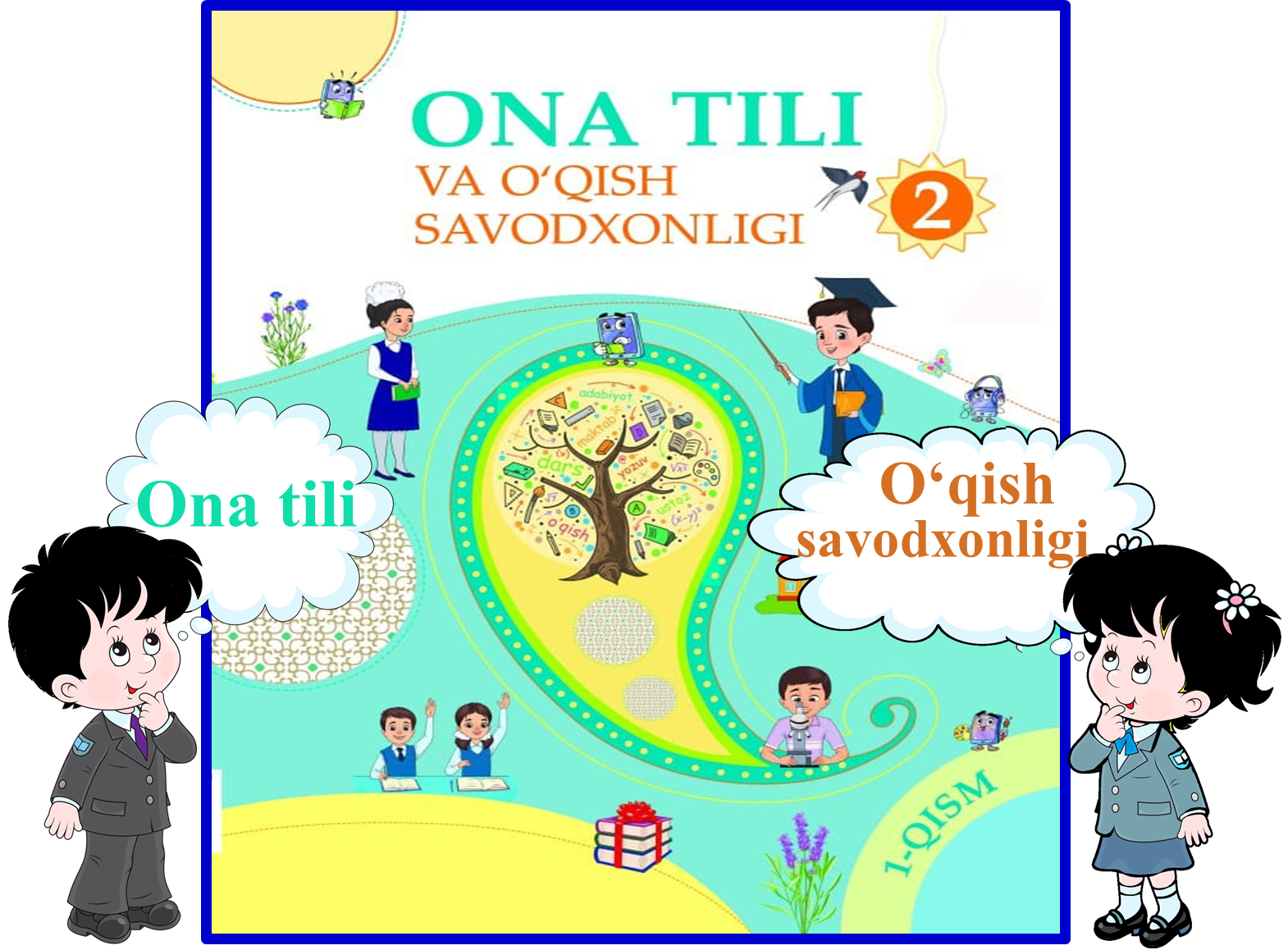 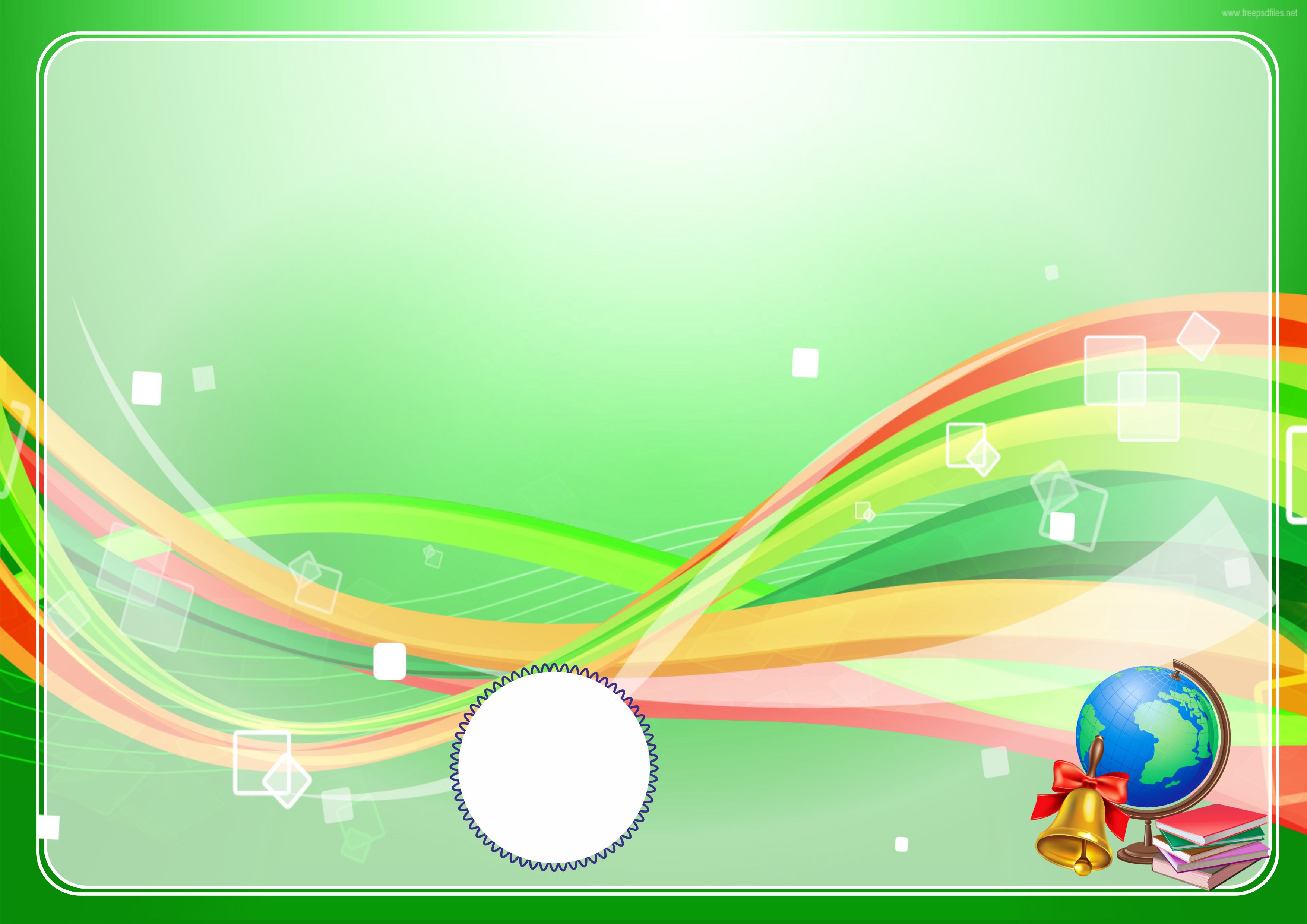 7-bo‘lim: G‘aroyib ixtirolar
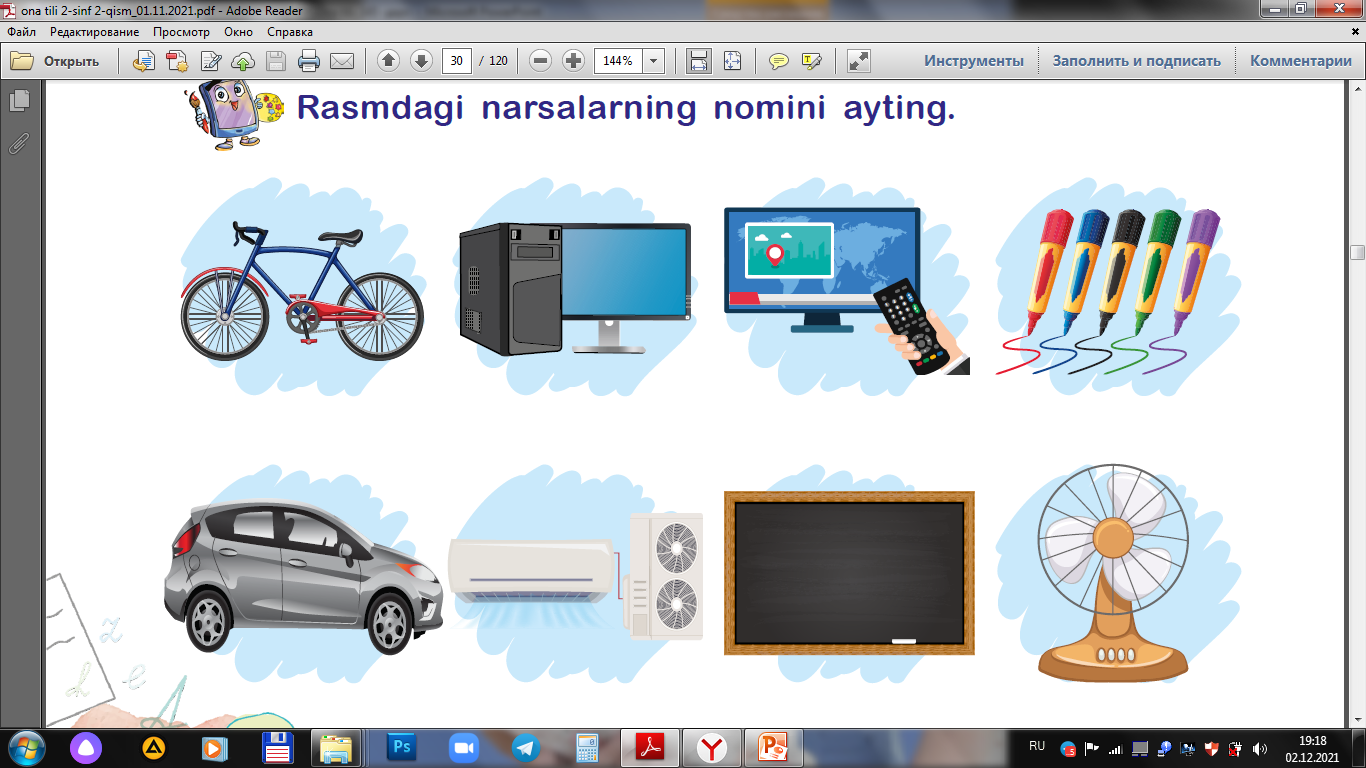 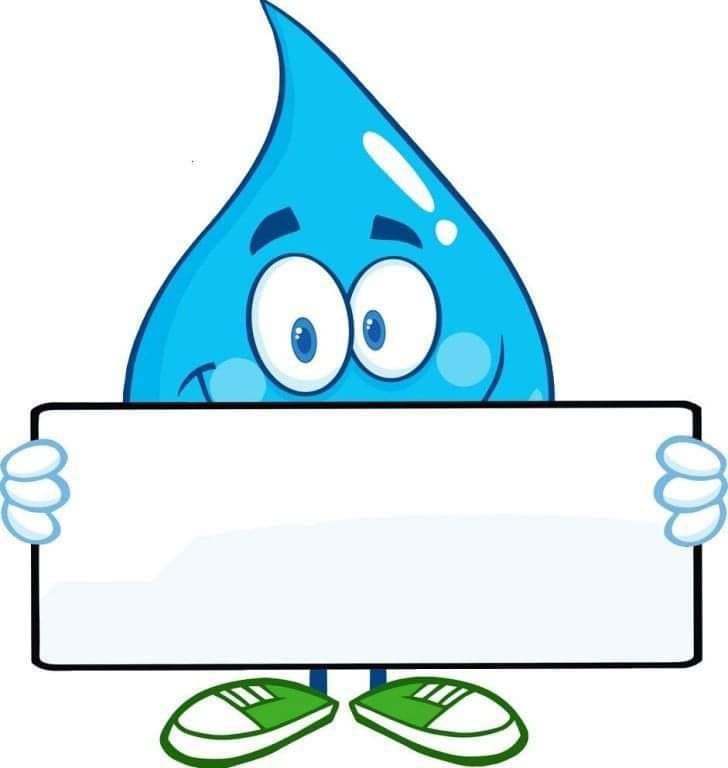 145-dars
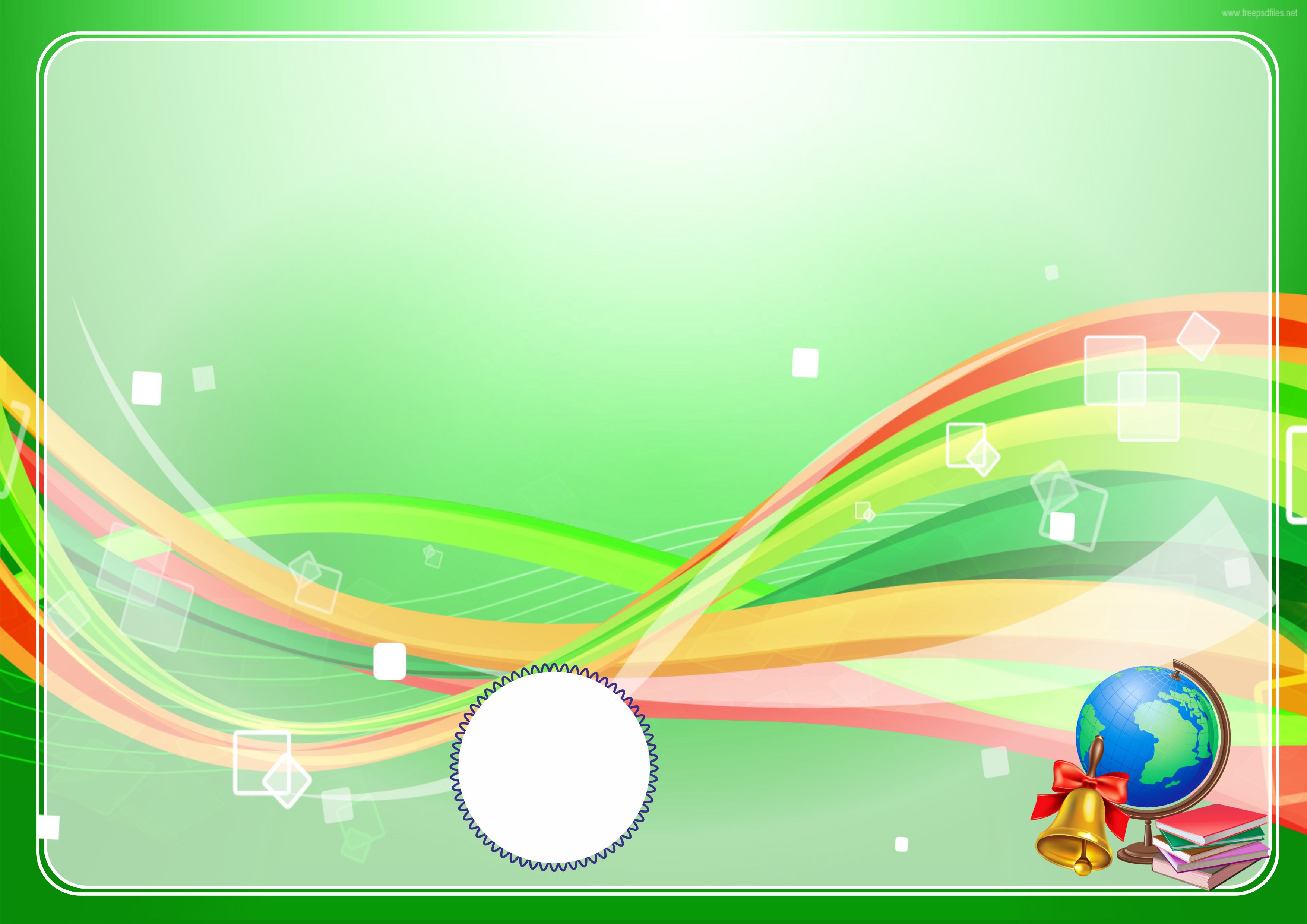 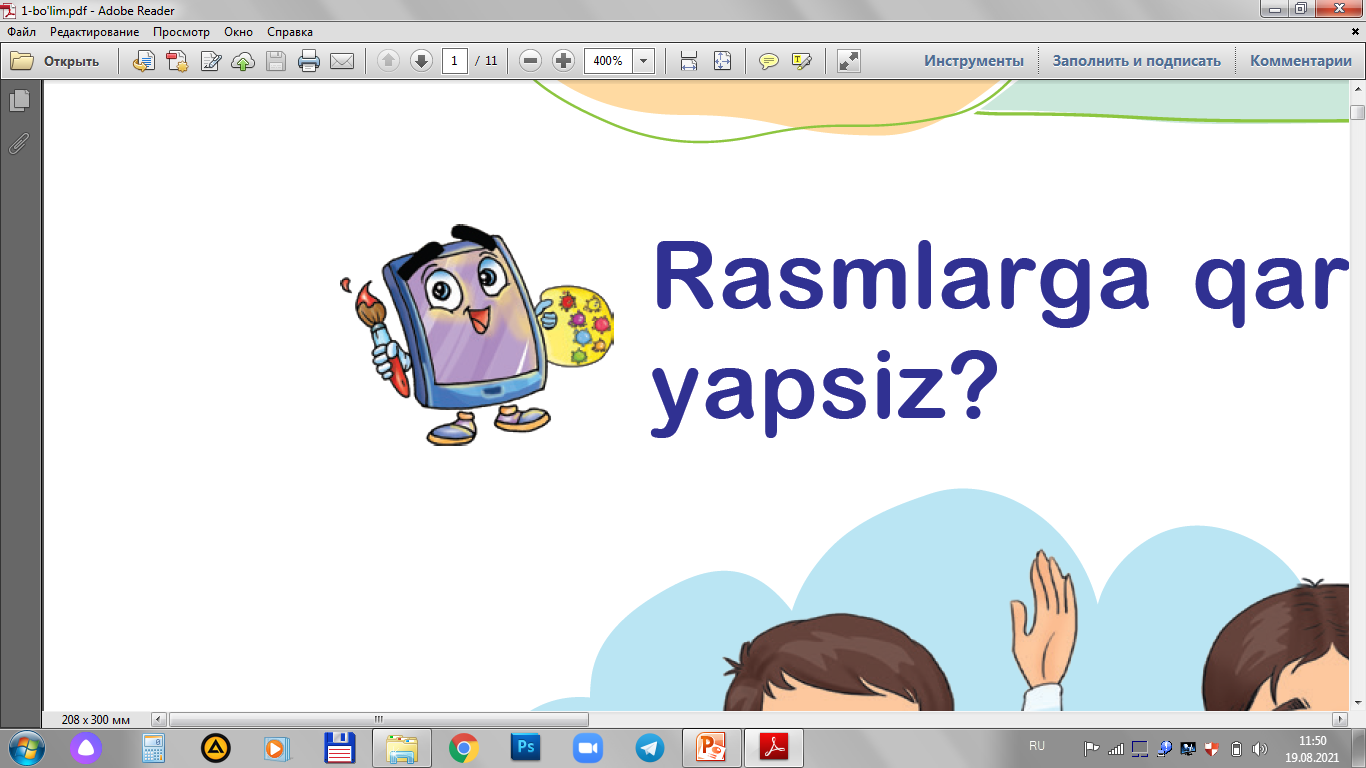 Rasmdagi narsalarning nomini ayting.
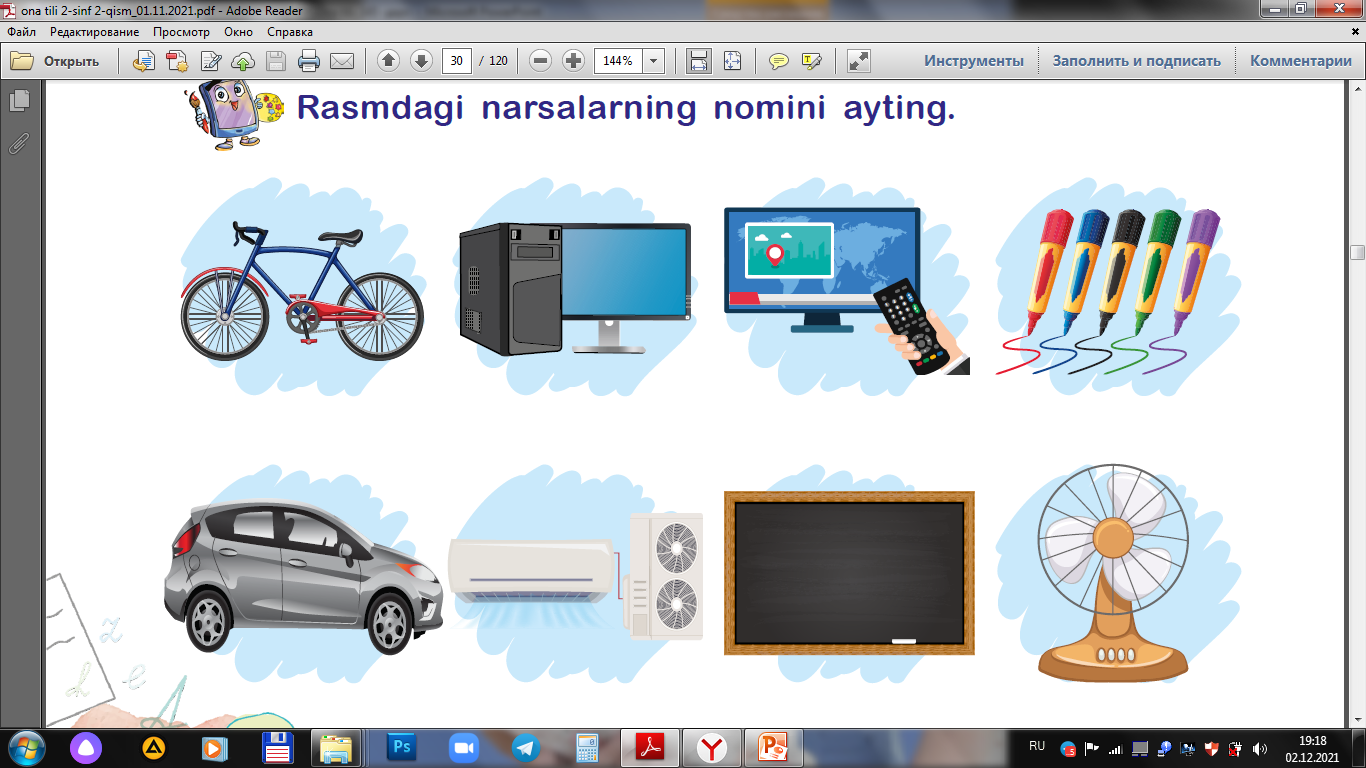 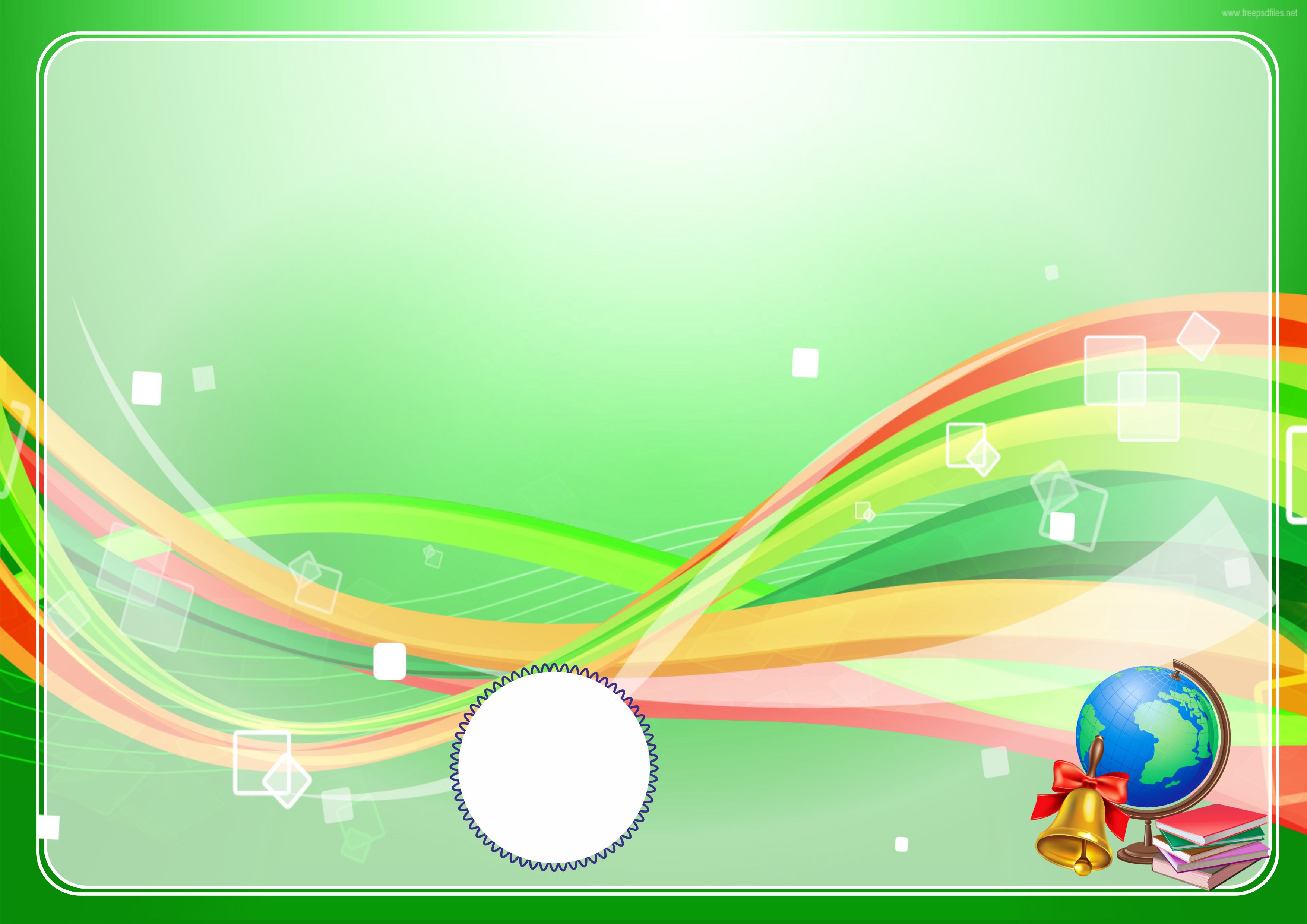 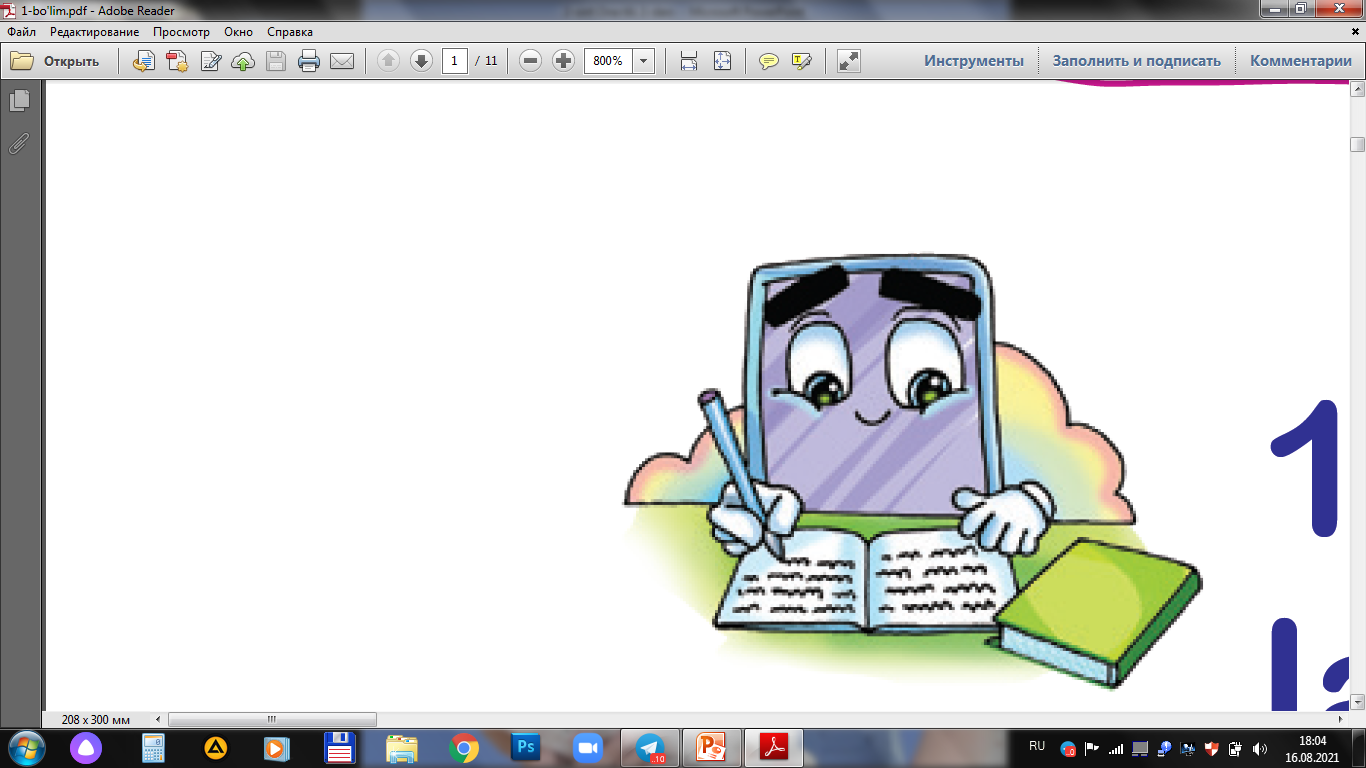 Rasmdagi narsalarning nomini yozing.
televizor
kompyuter
velosiped
marker
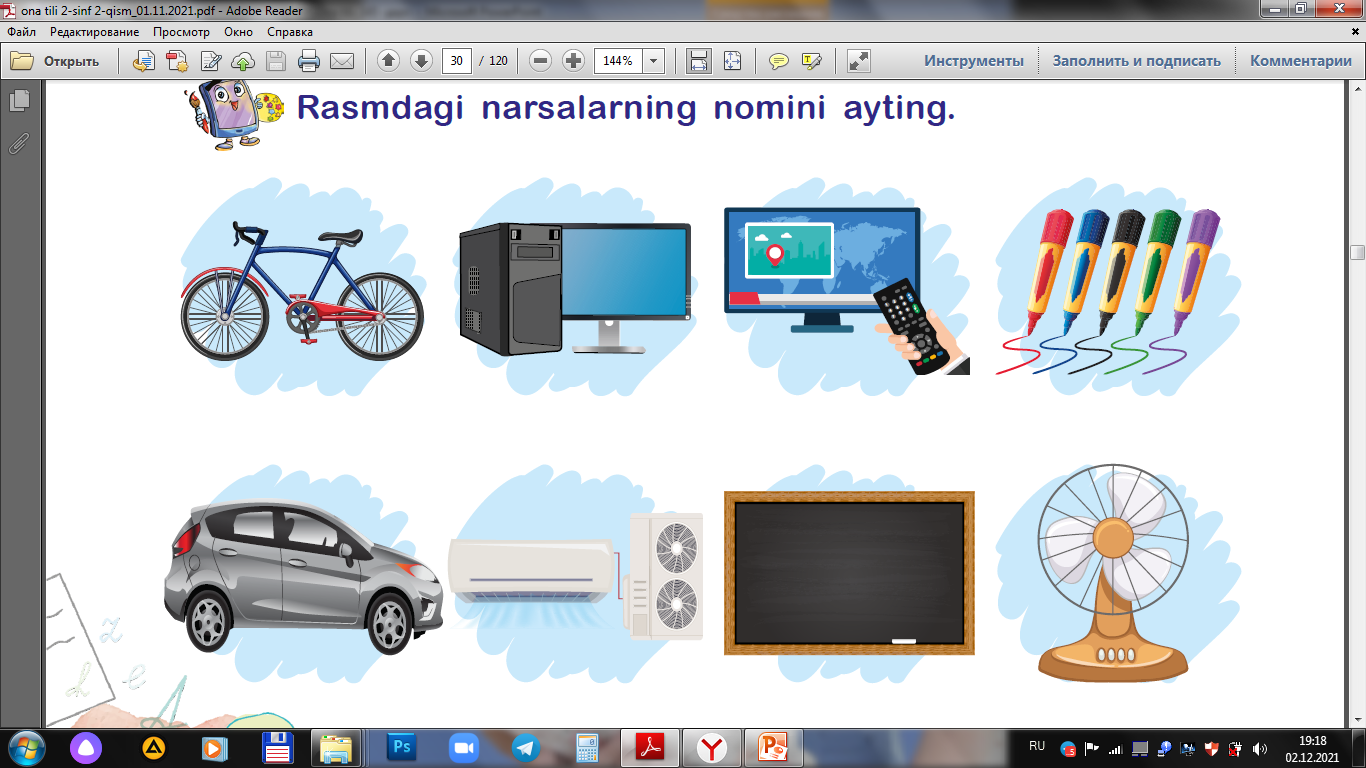 yelparrak
konditsioner
mashina
doska-bo‘r
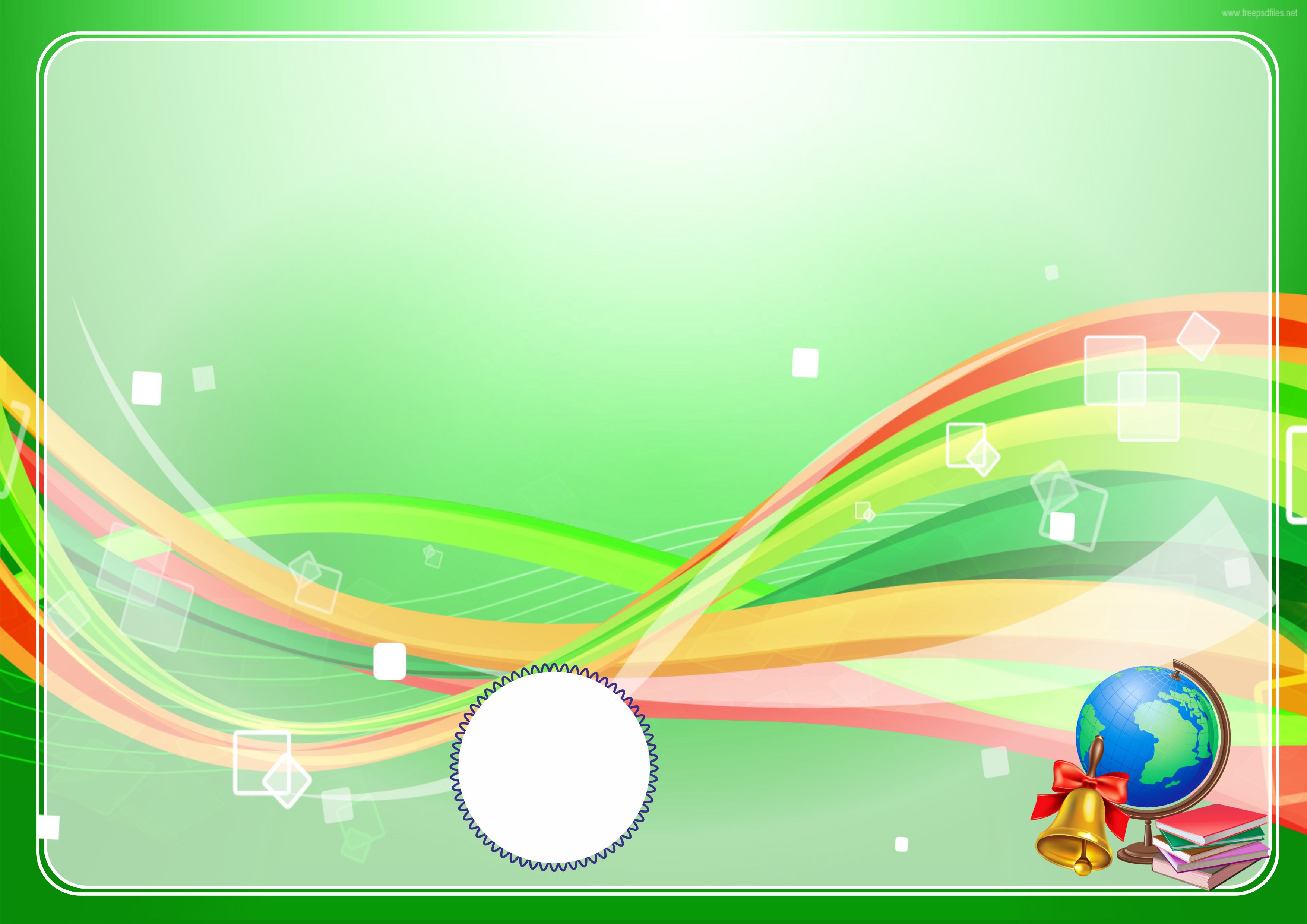 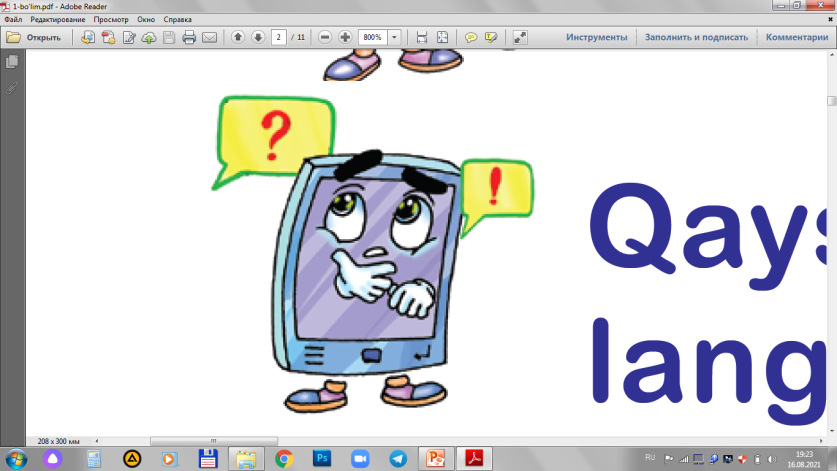 Rasmdagi narsalar nimasi bilan bir-biriga o‘xshaydi?
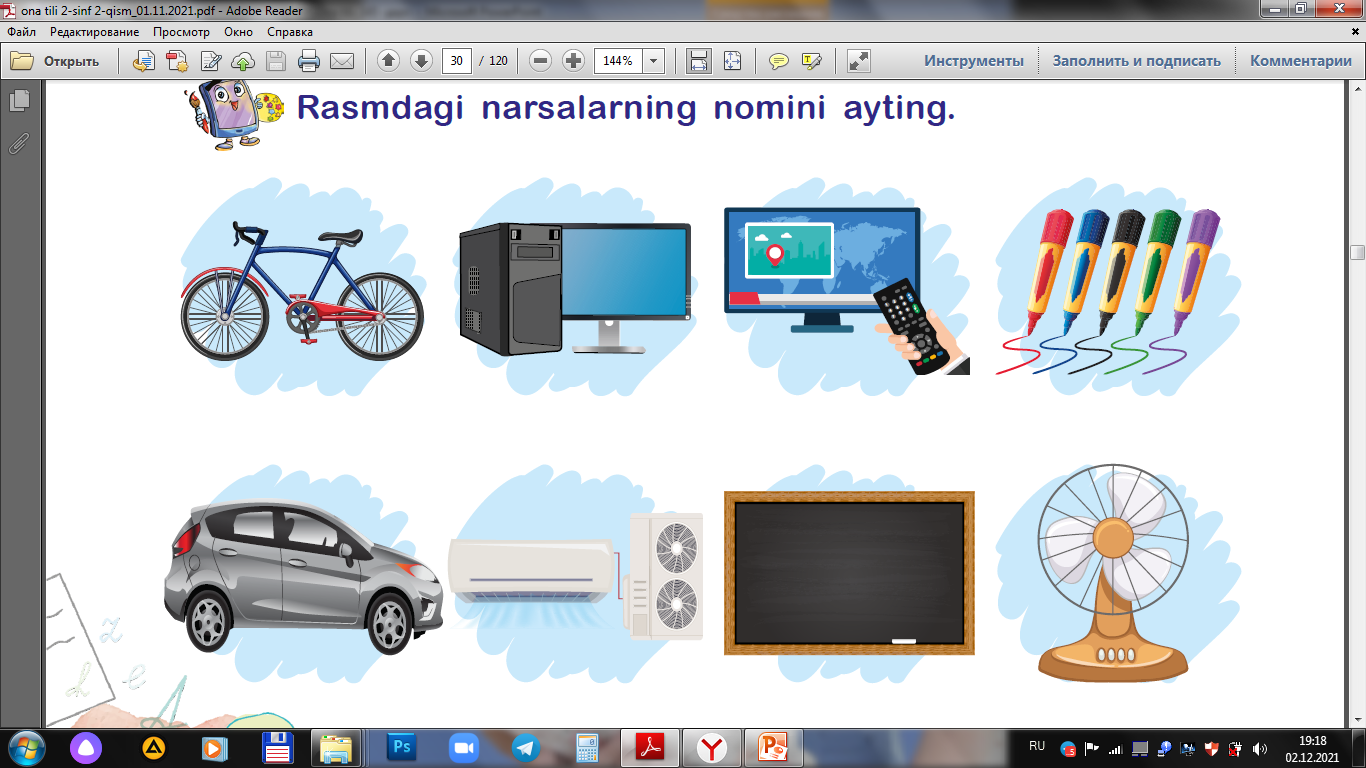 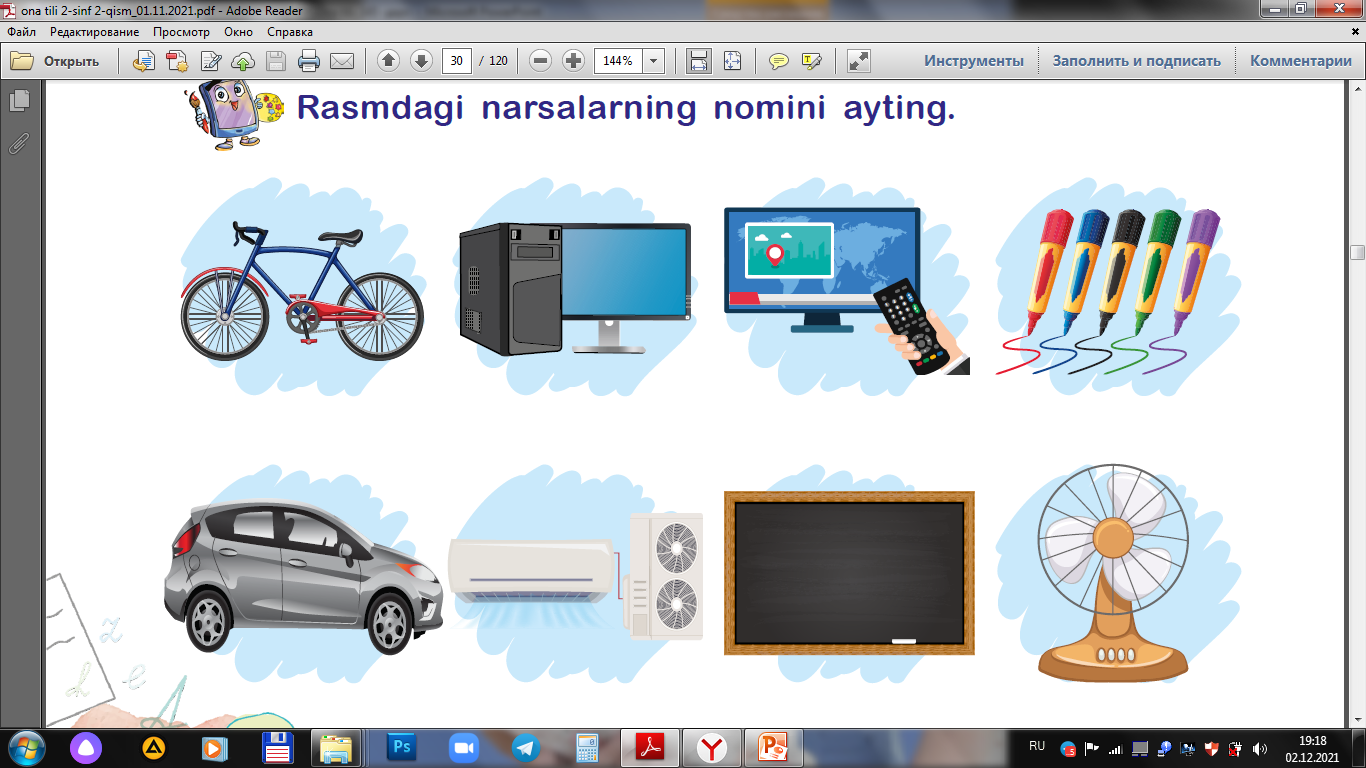 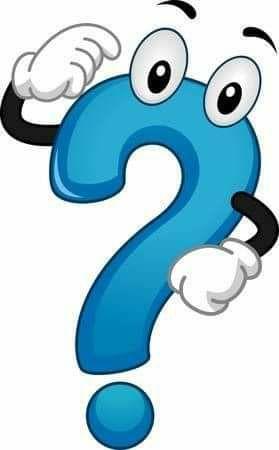 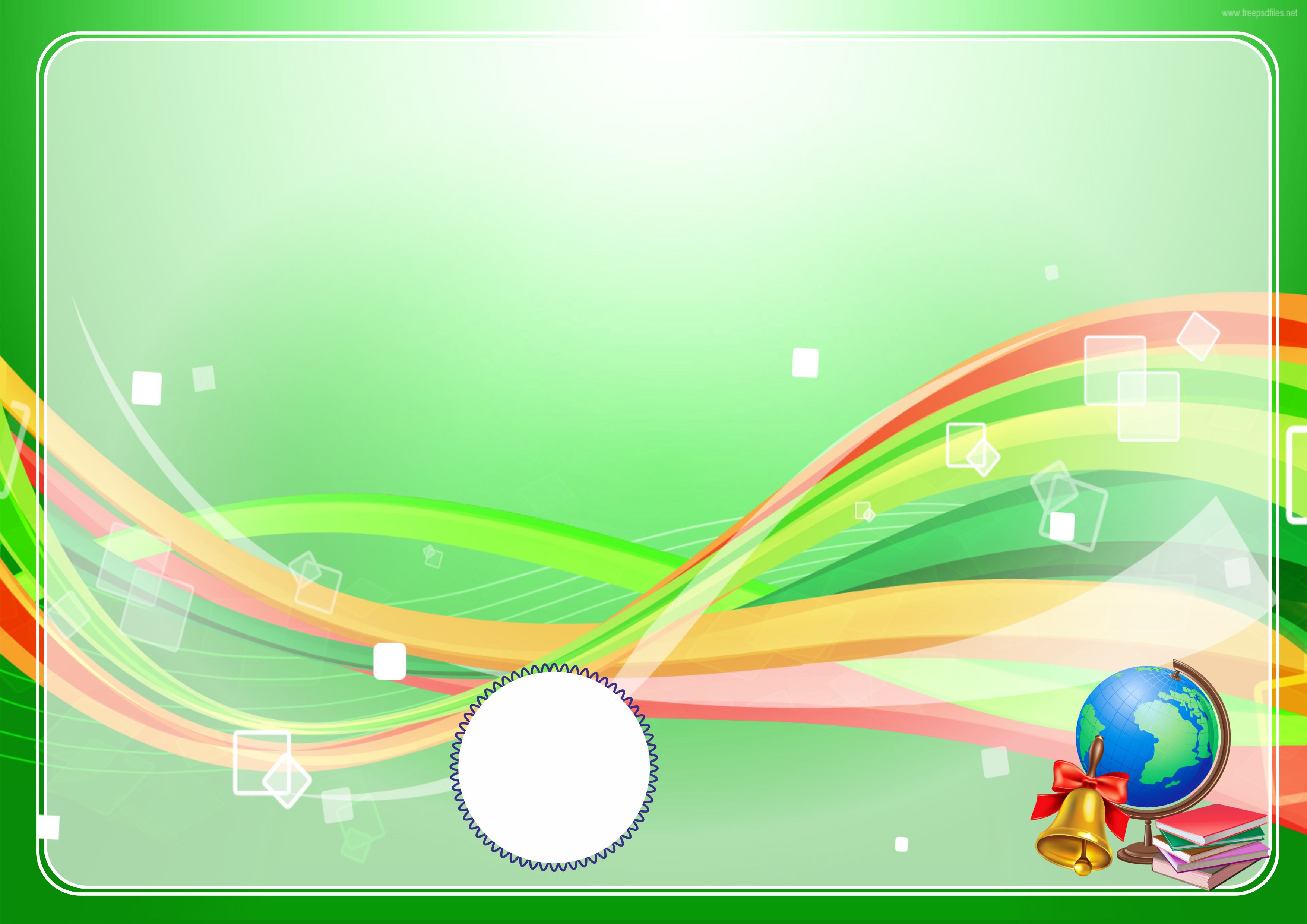 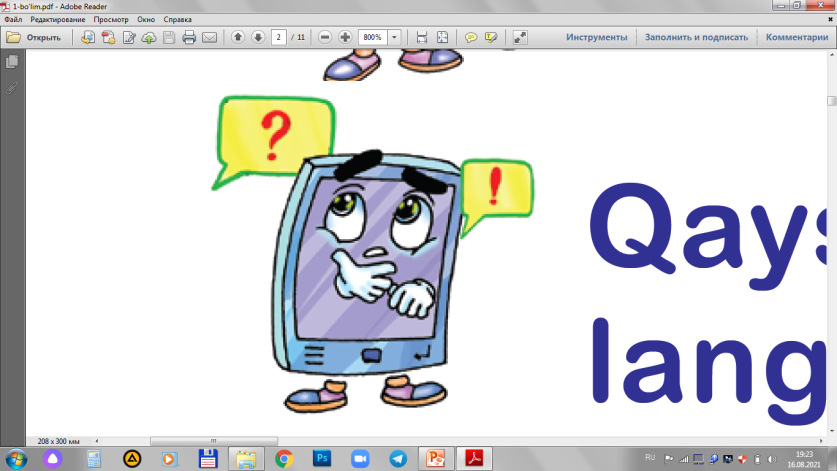 Rasmdagi narsalar nimasi bilan bir-biriga o‘xshaydi?
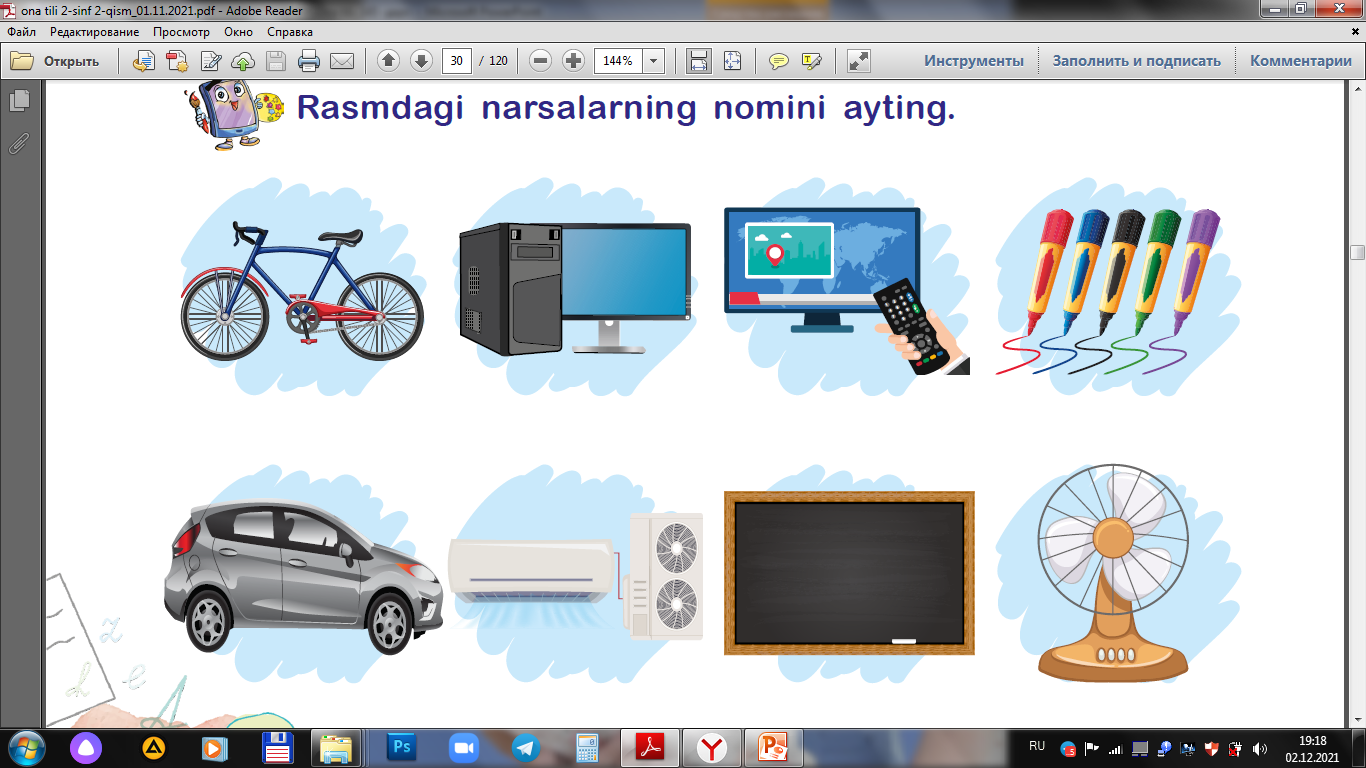 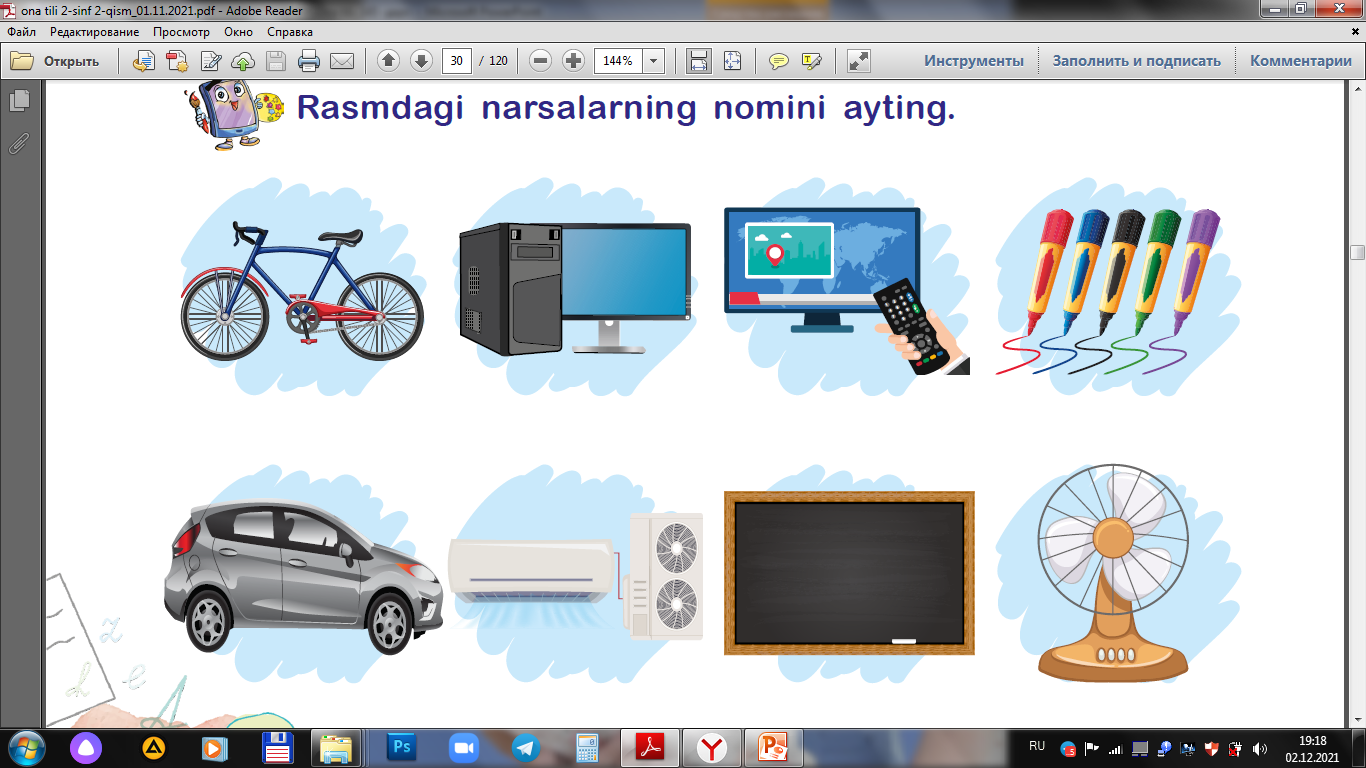 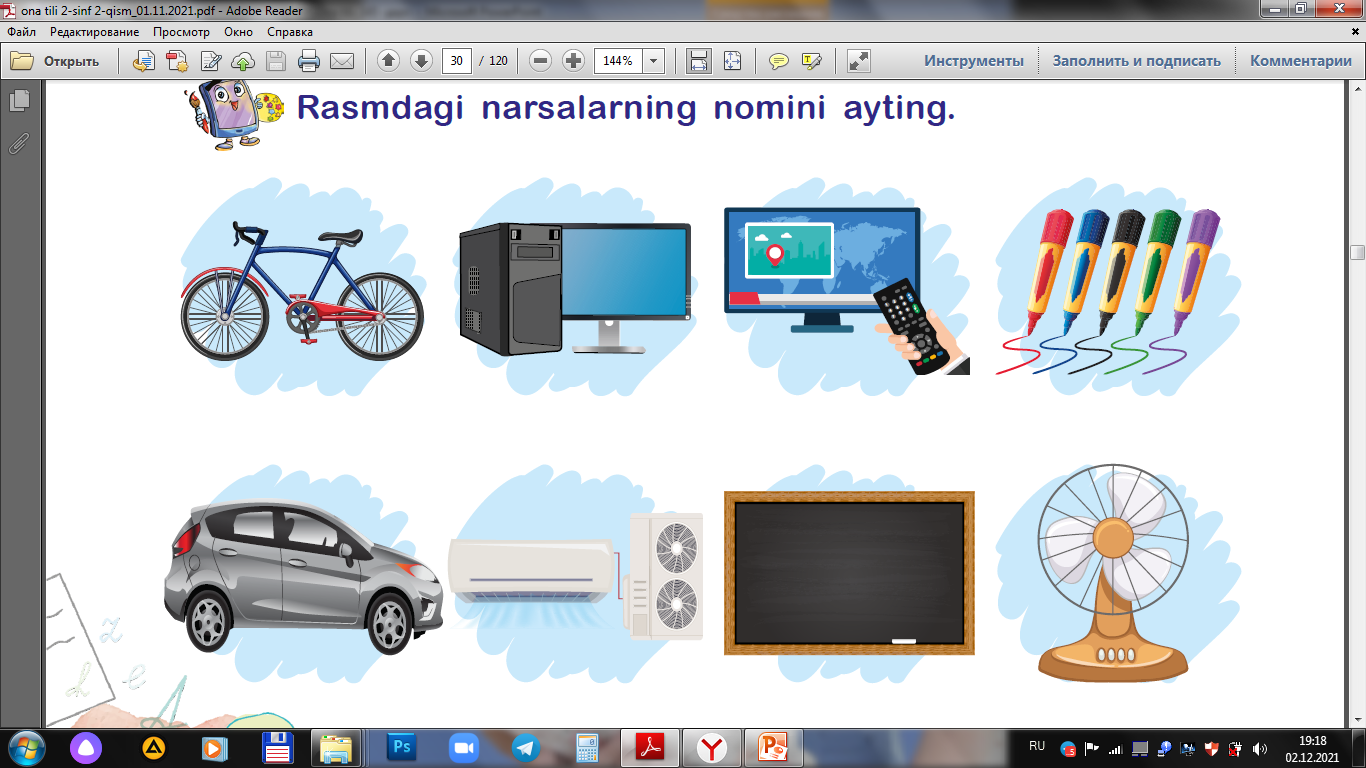 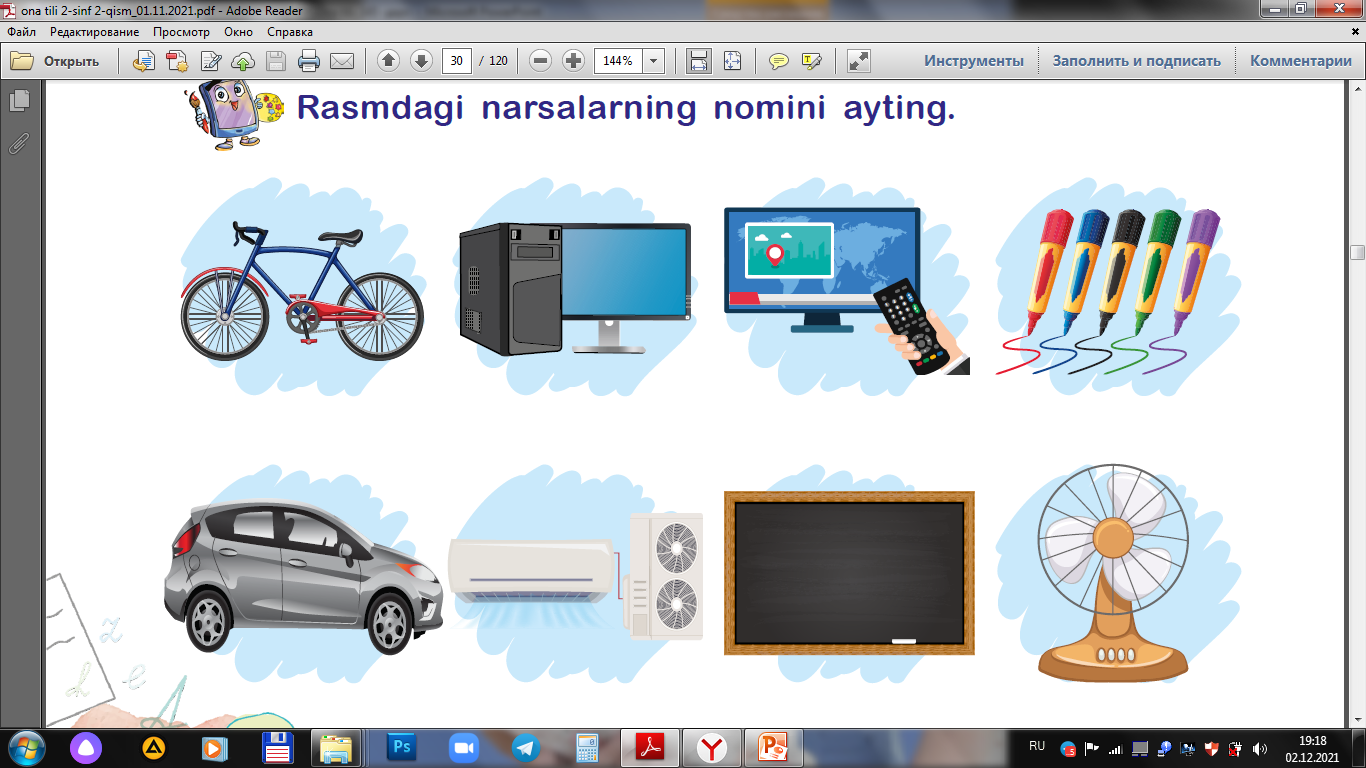 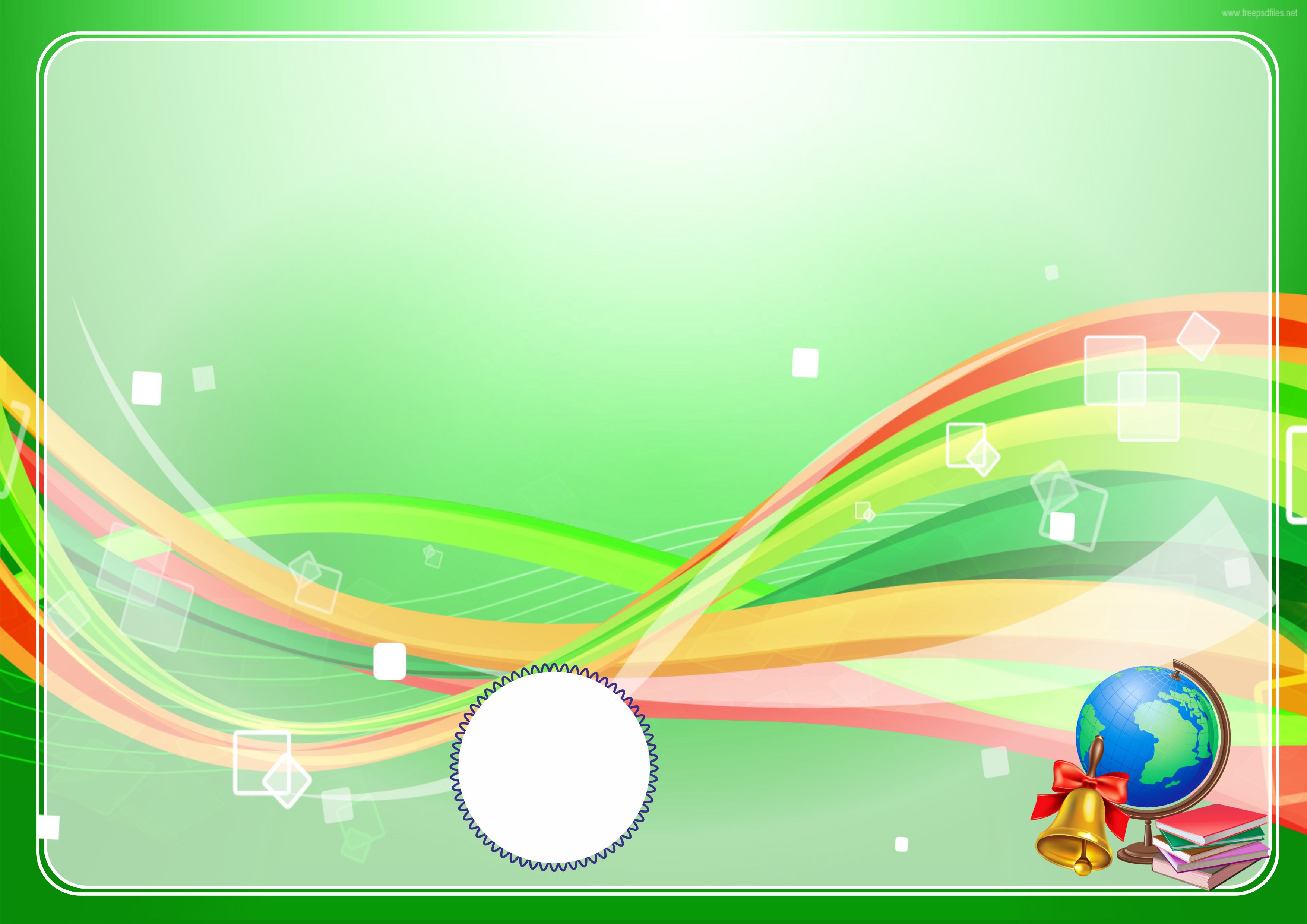 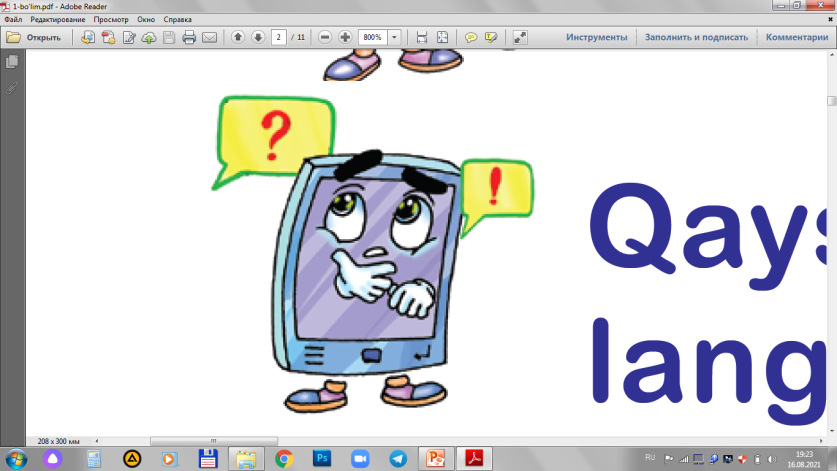 Rasmdagi narsalar nimasi bilan bir-biriga o‘xshaydi?
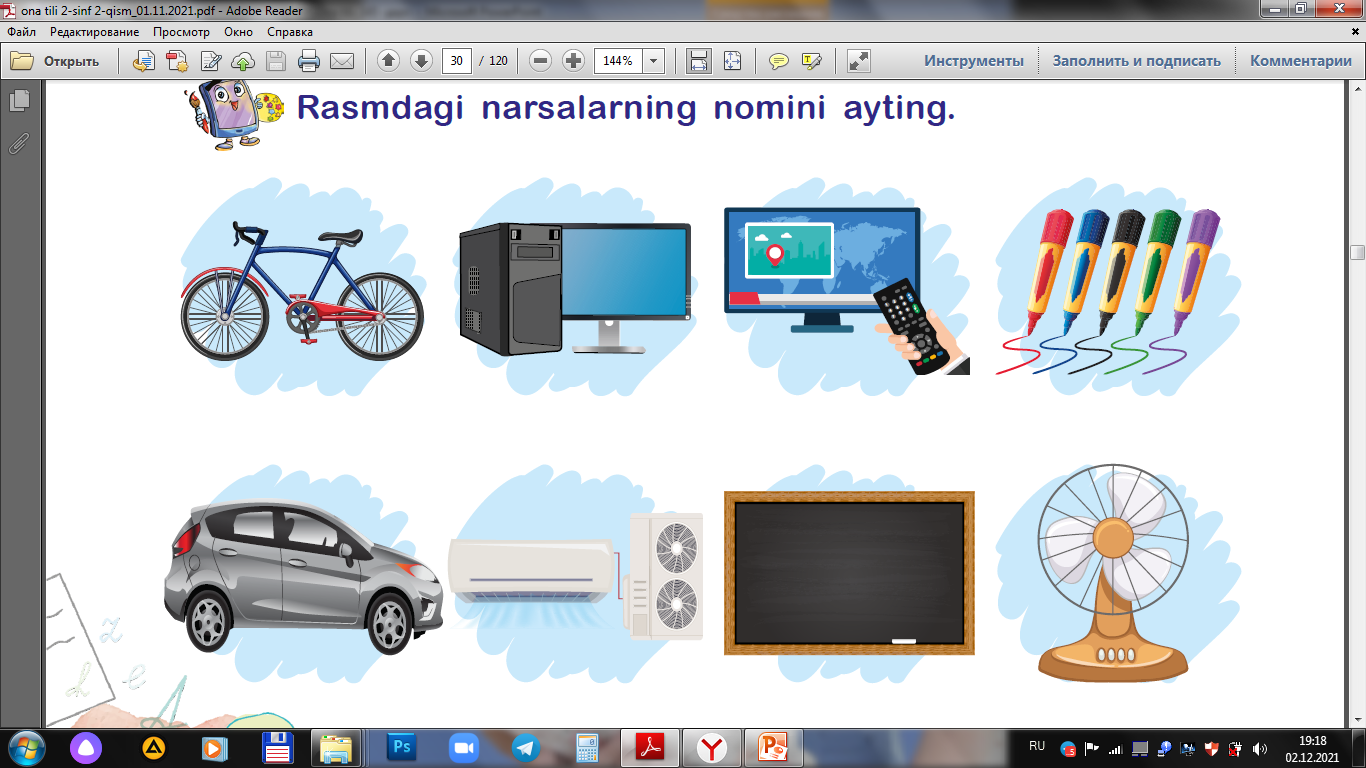 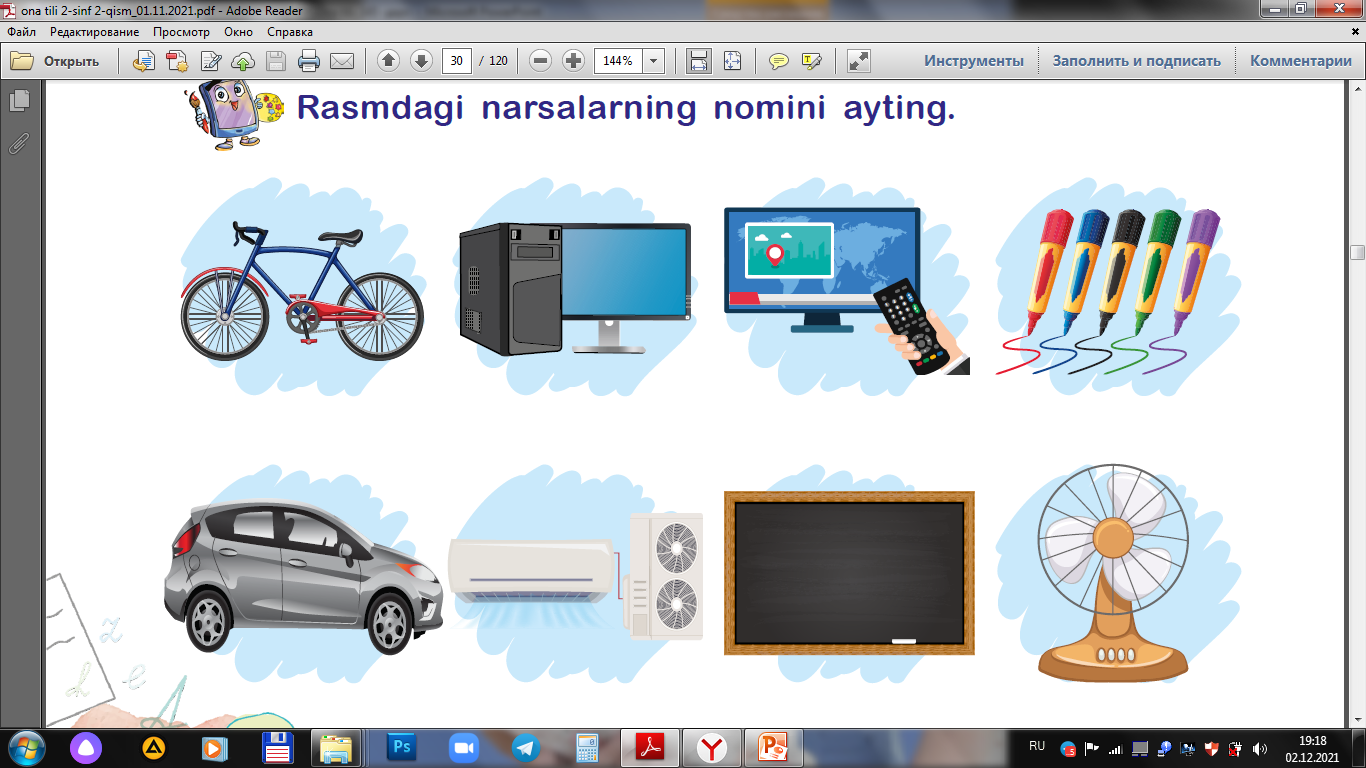 Ularning
barchasi
insonlar
 uchun
xizmat
qiladi.
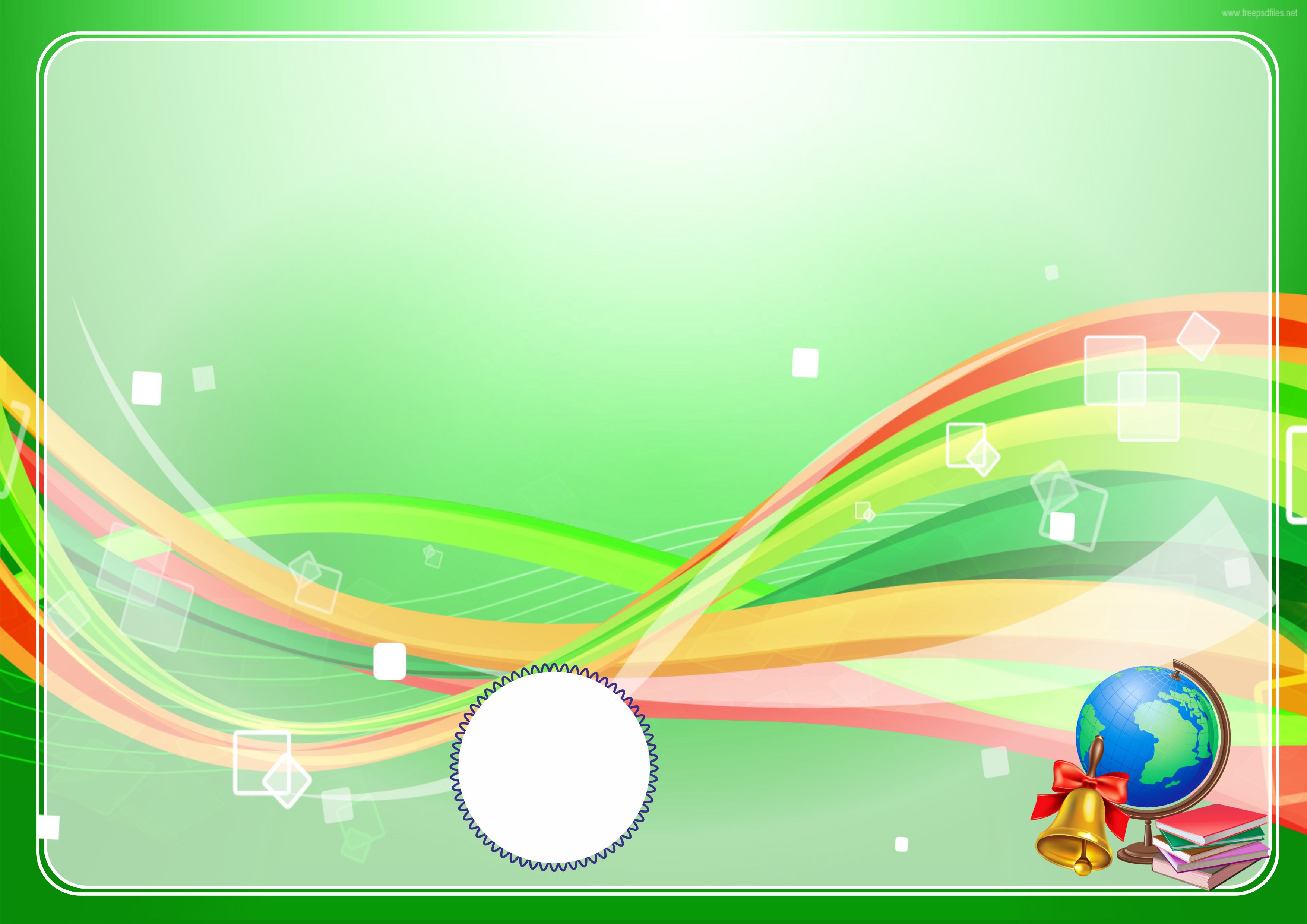 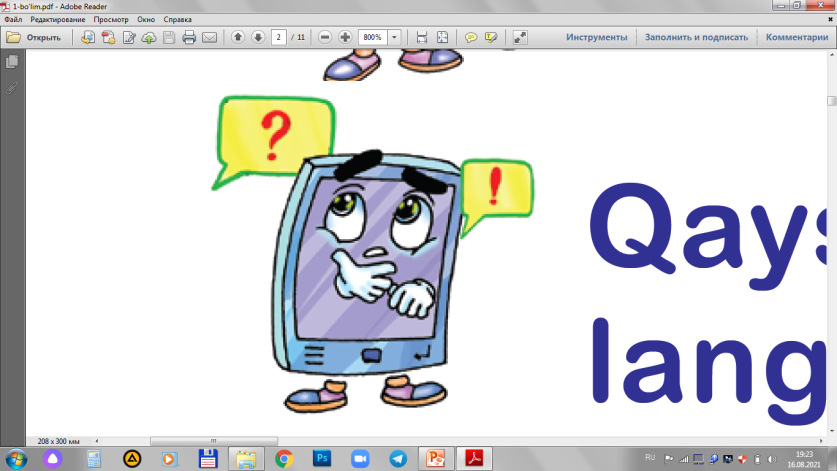 O‘xshash narsalarning nomini yonma-yon yozing.
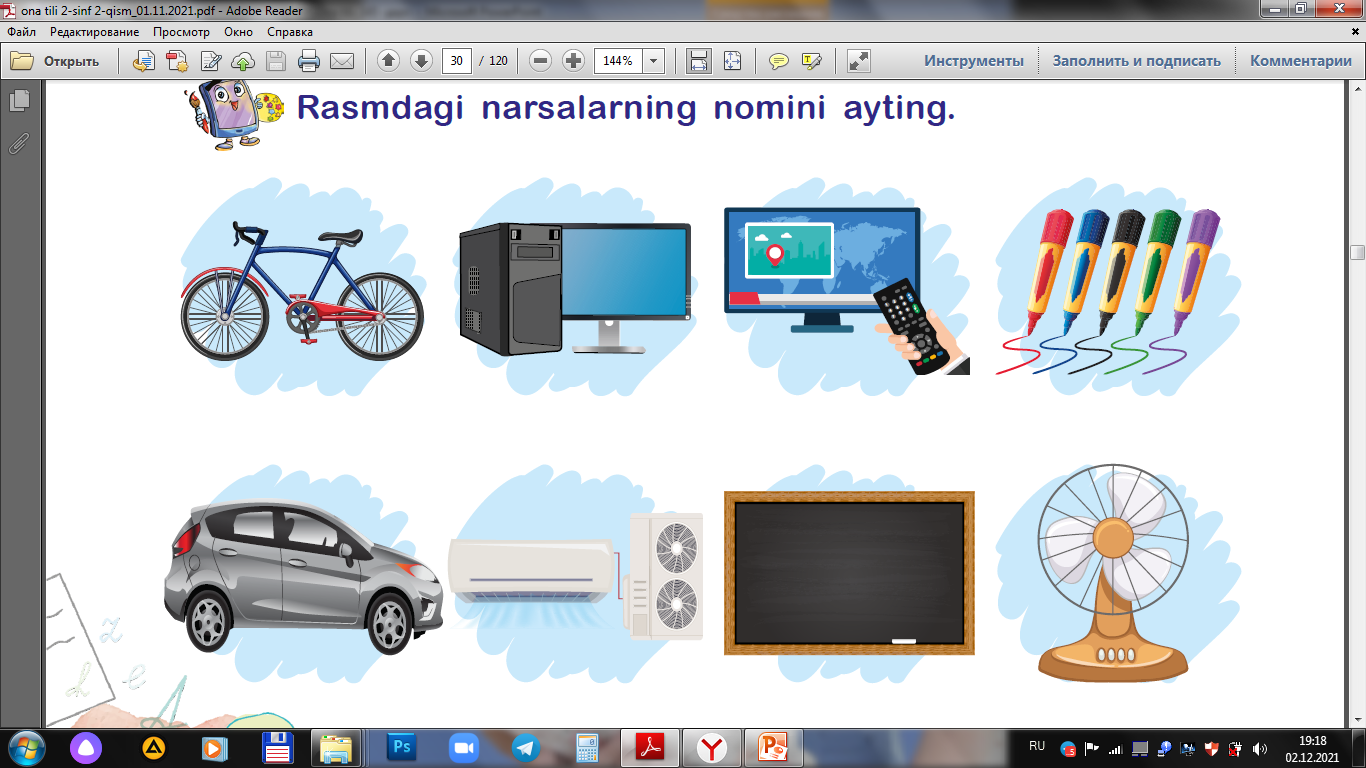 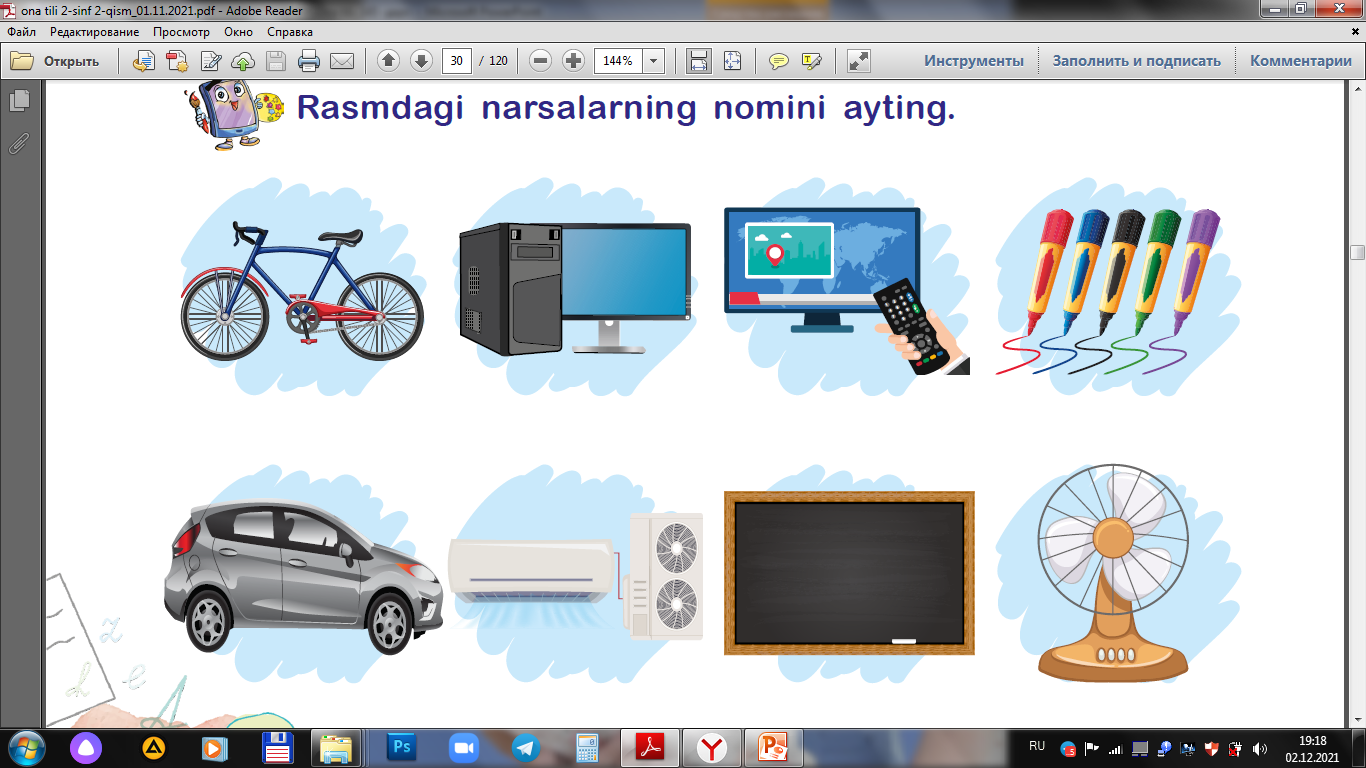 Namuna: yelparrak - konditsioner
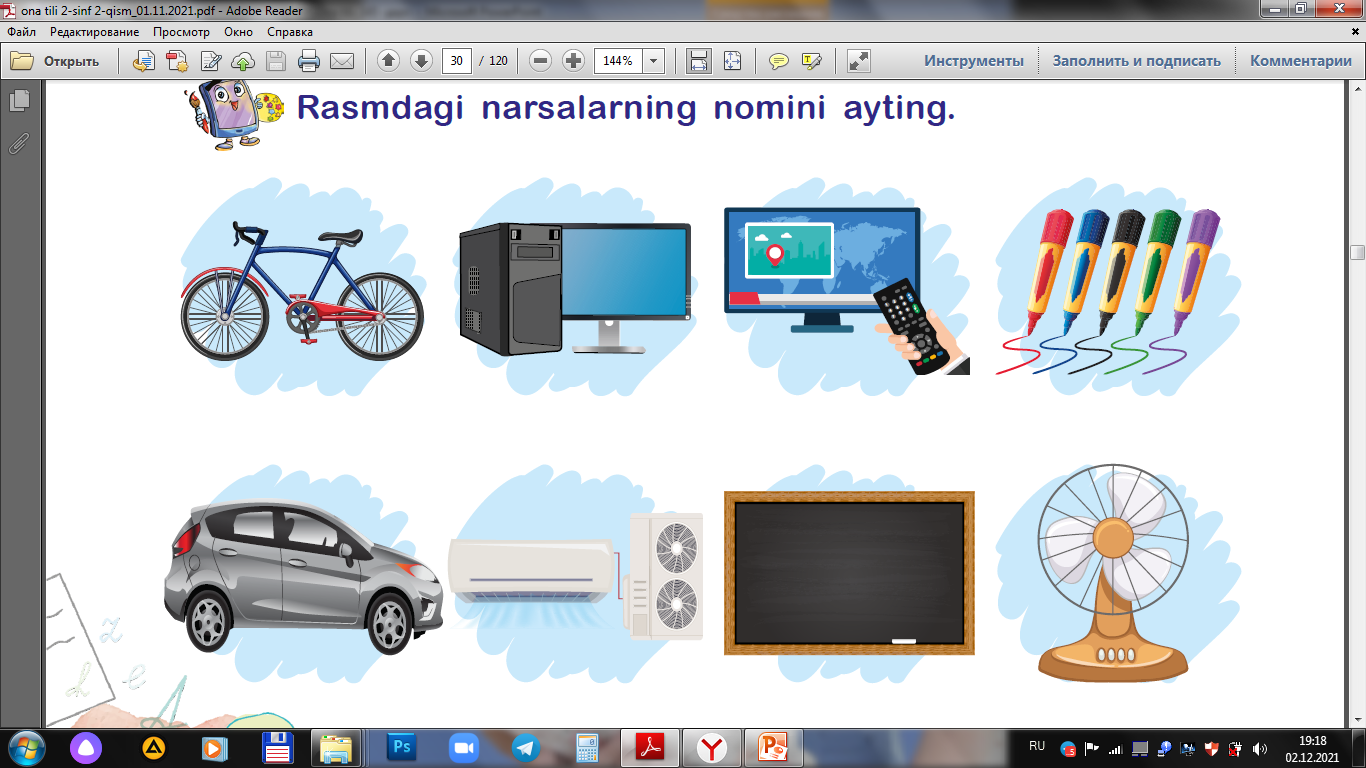 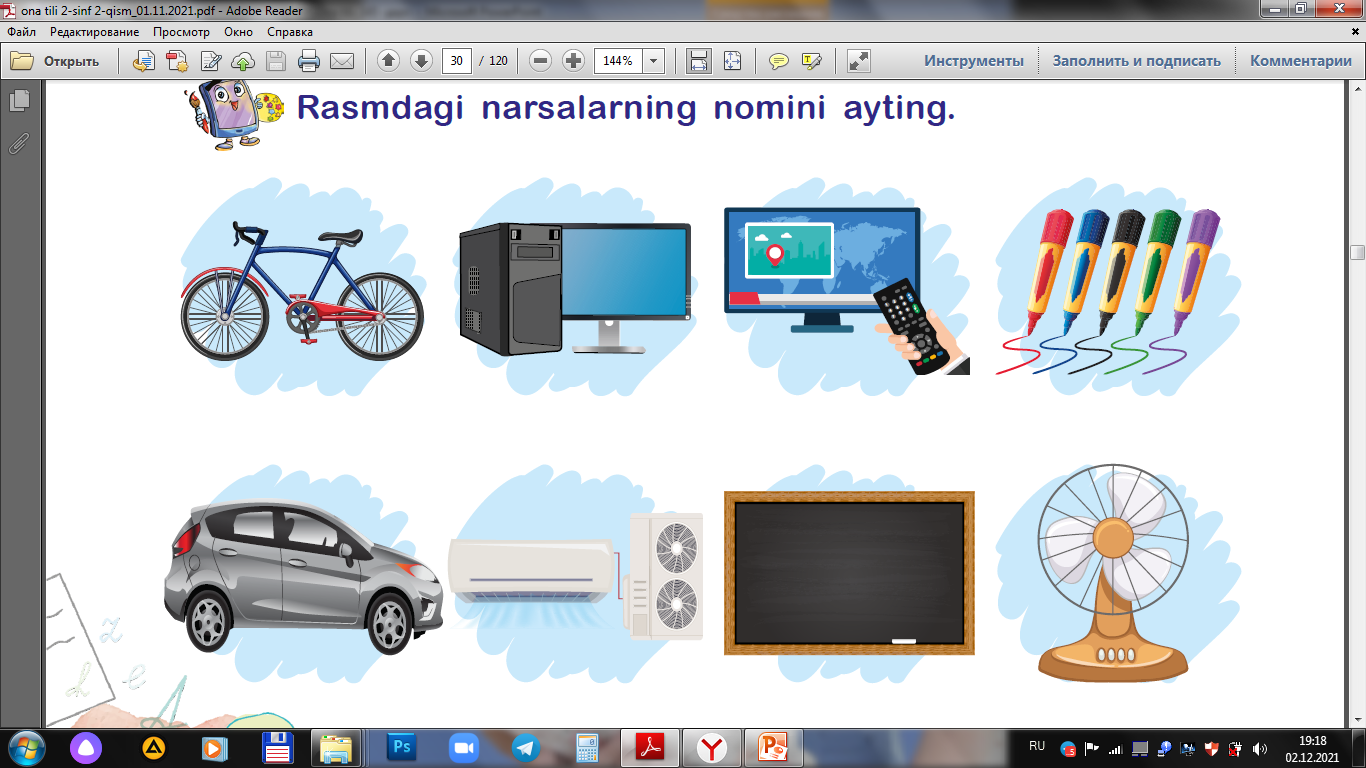 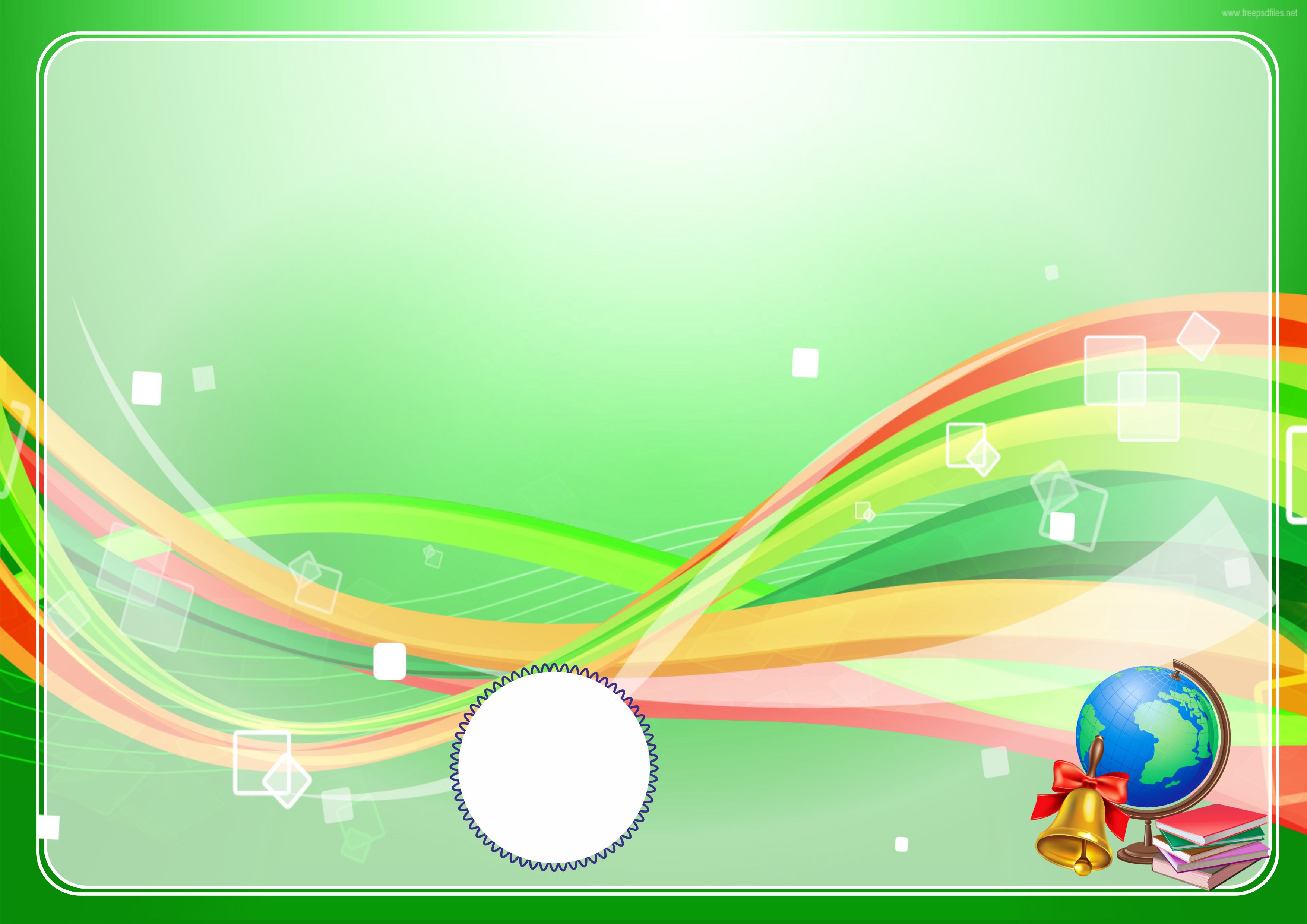 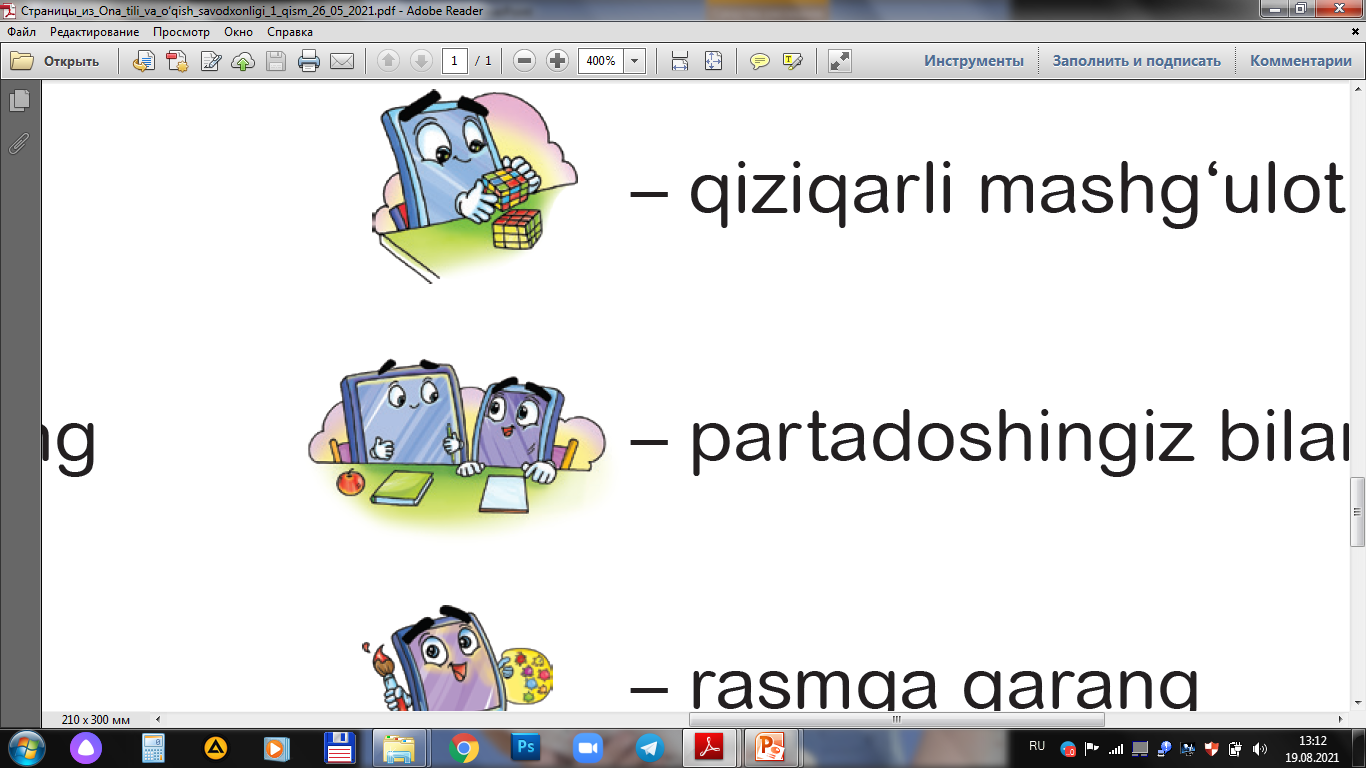 4 guruhga bo‘lining. O‘xshash narsalar asosida
quyidagi savollarga javob tayyorlang.
1
Bu narsalar nimasi bilan o‘xshash?
2
Bu narsalardan qaysi biri birinchi ixtiro qilingan?
3
Ulardan nima maqsadda foydalanamiz?
4
Qaysi biri ko‘proq foydali?
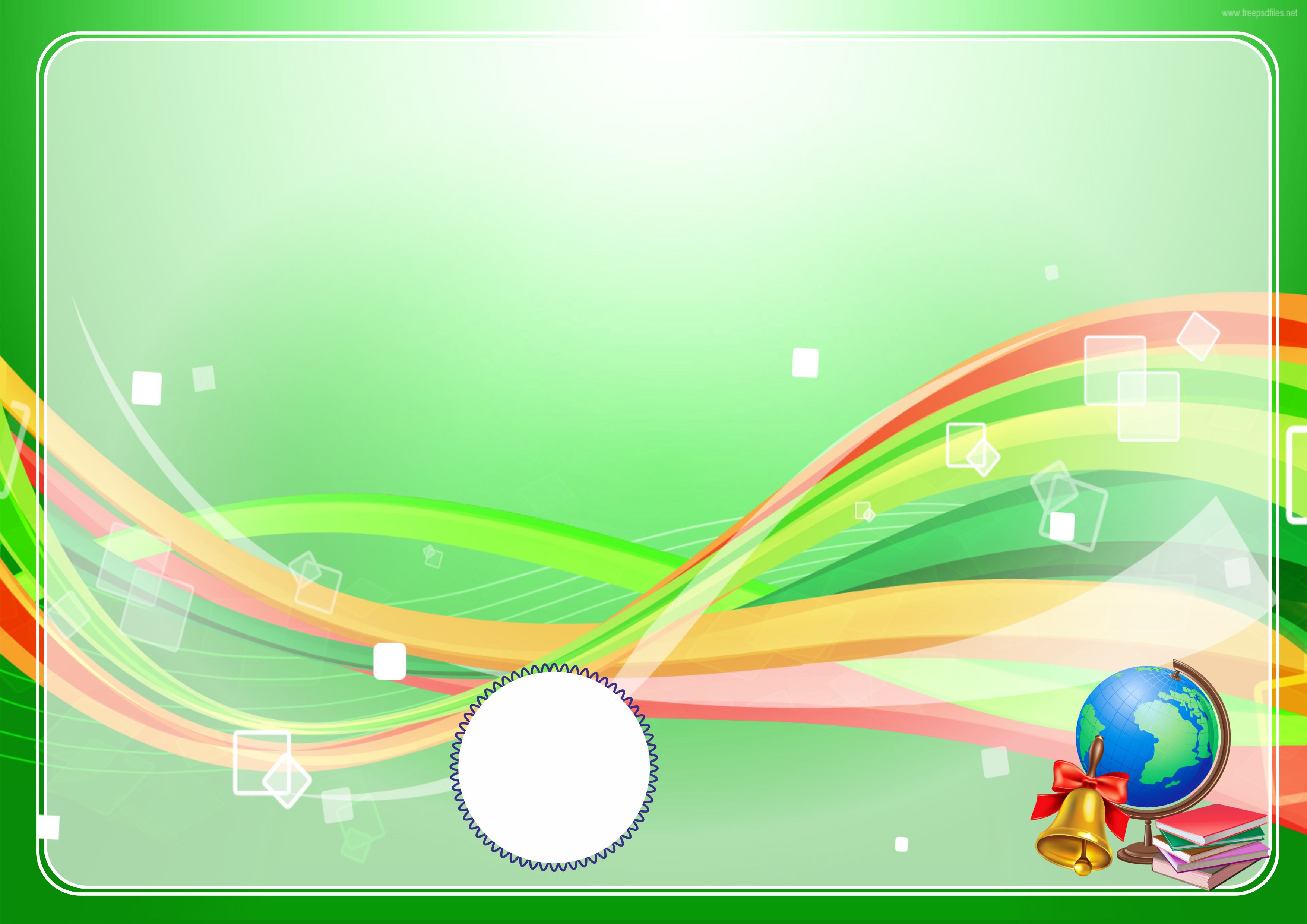 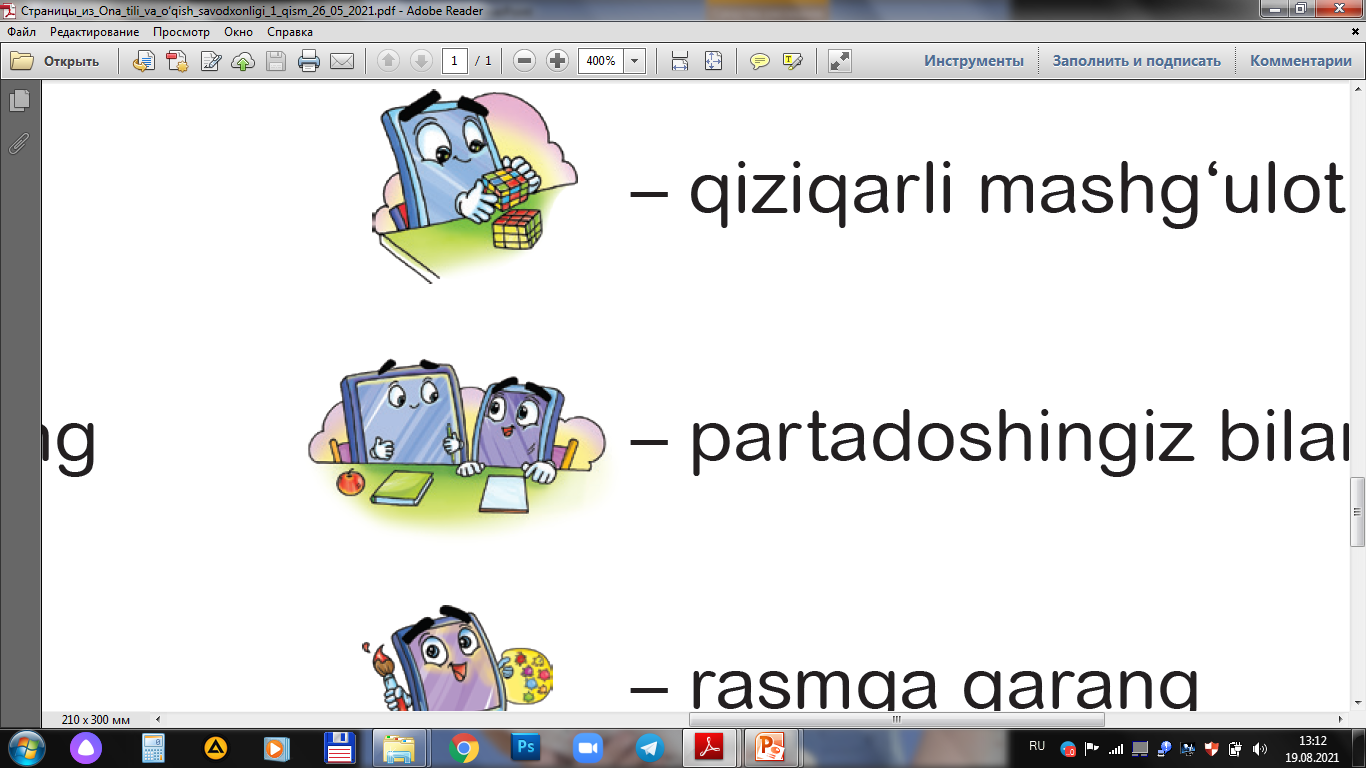 Bu narsalardan qaysi biri birinchi ixtiro qilingan?
yelparrak - konditsioner
mashina - velosiped
bo‘r - flomaster
televizor - kompyuter
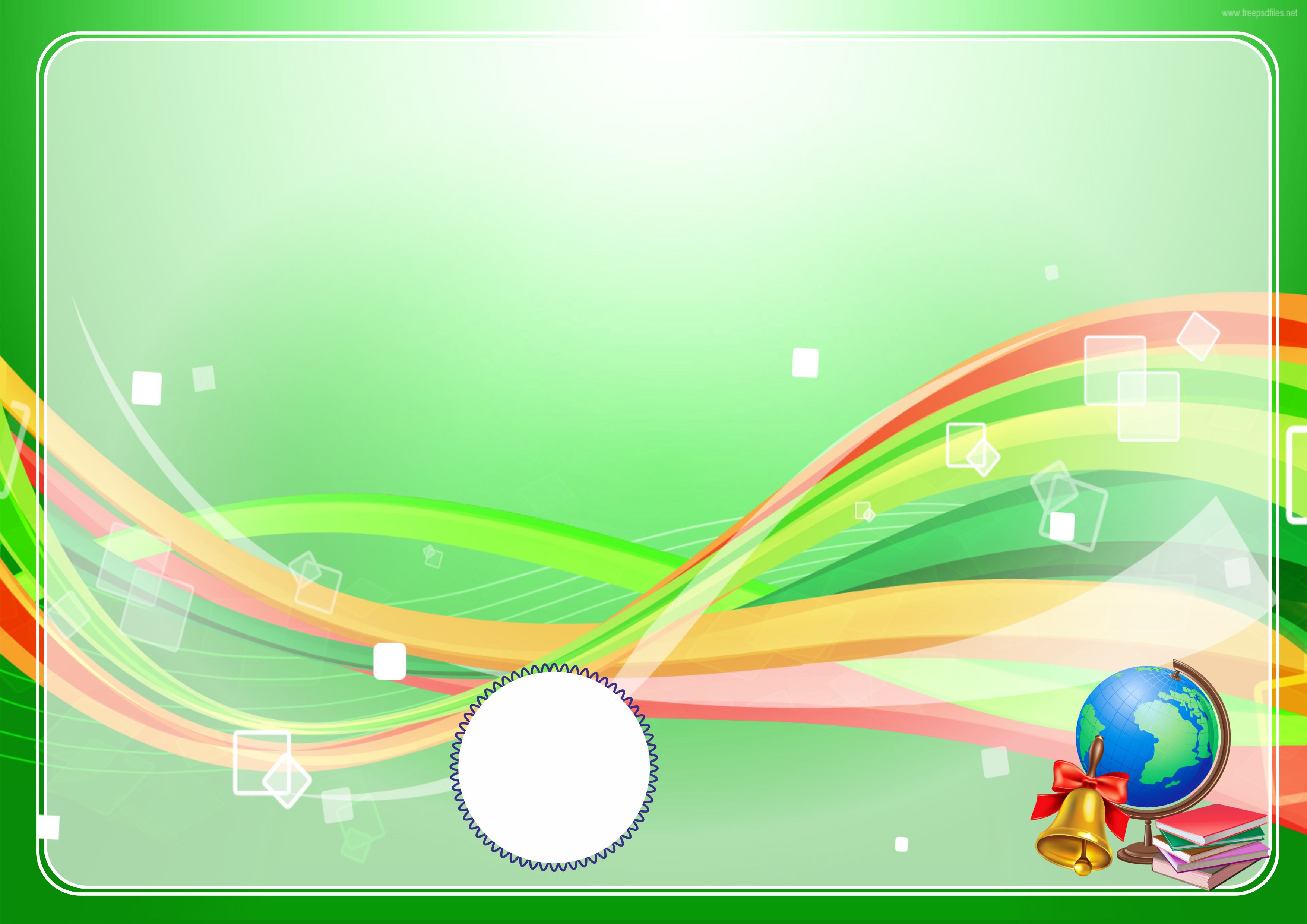 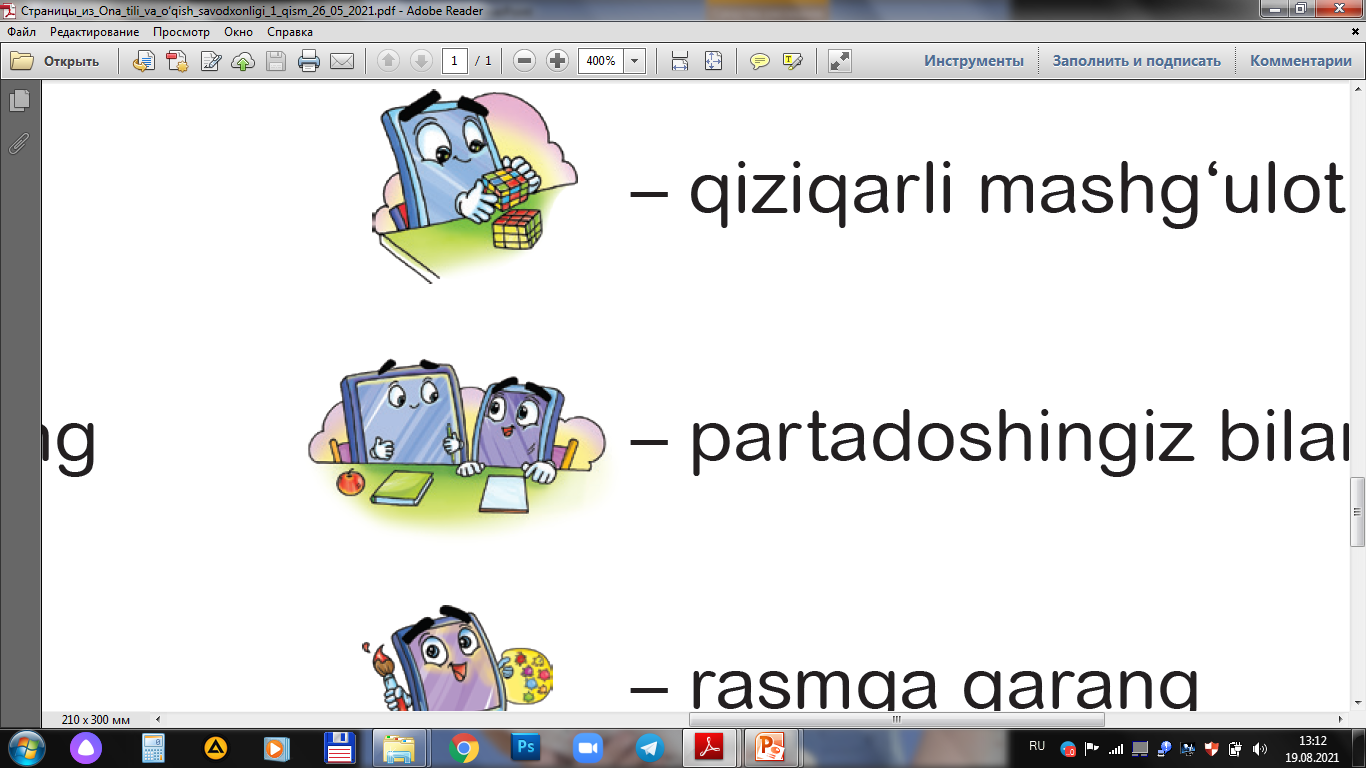 Bu narsalardan qaysi biri birinchi ixtiro qilingan?
yelparrak - konditsioner
mashina - velosiped
bo‘r - flomaster
televizor - kompyuter
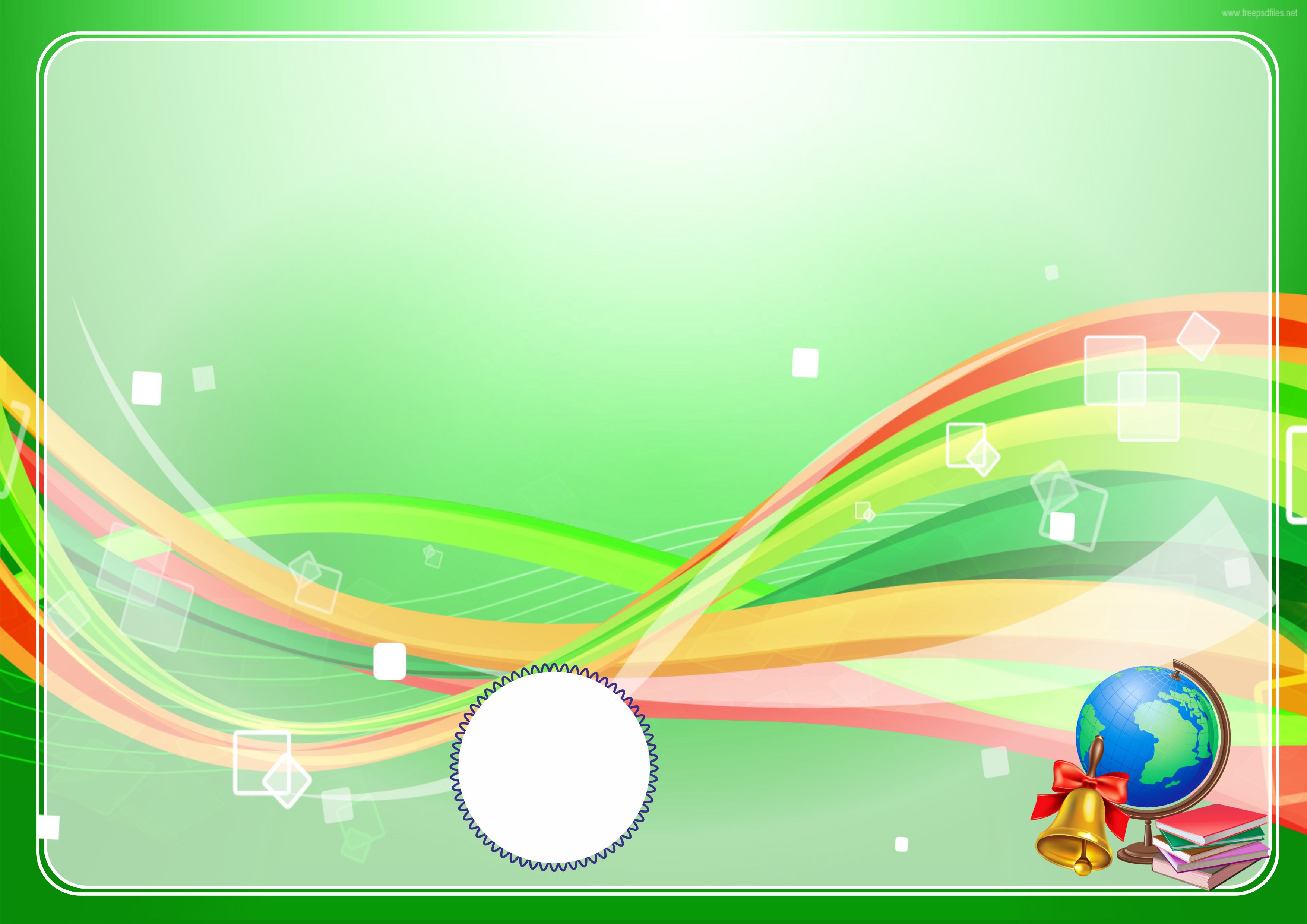 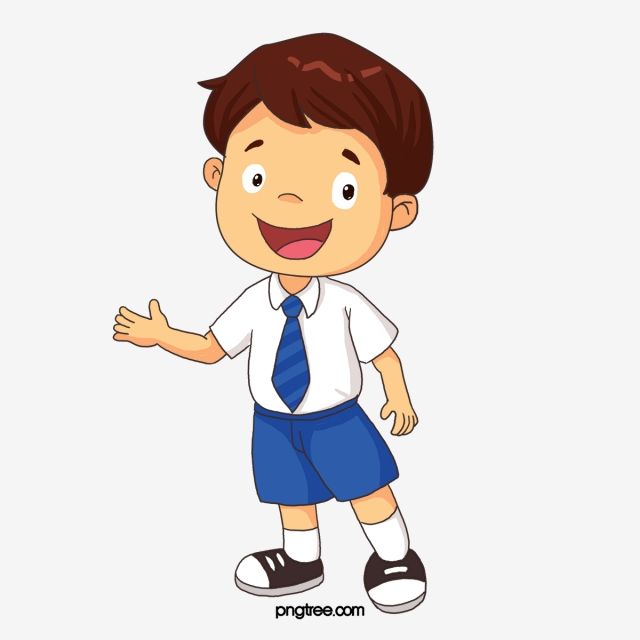 Bugungi dars haqida 
oila a’zolaringiz bilan suhbatlashing.
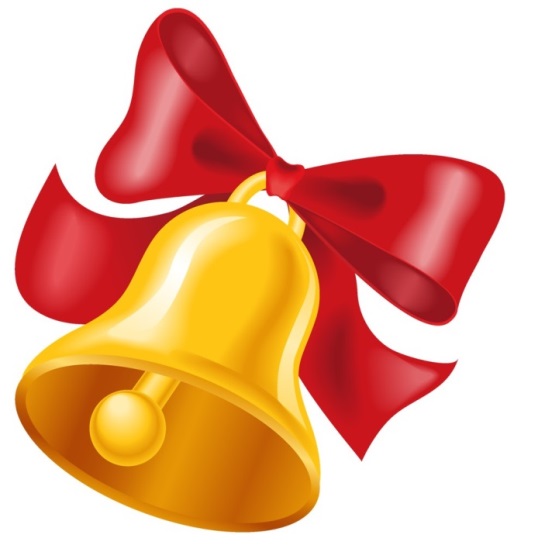